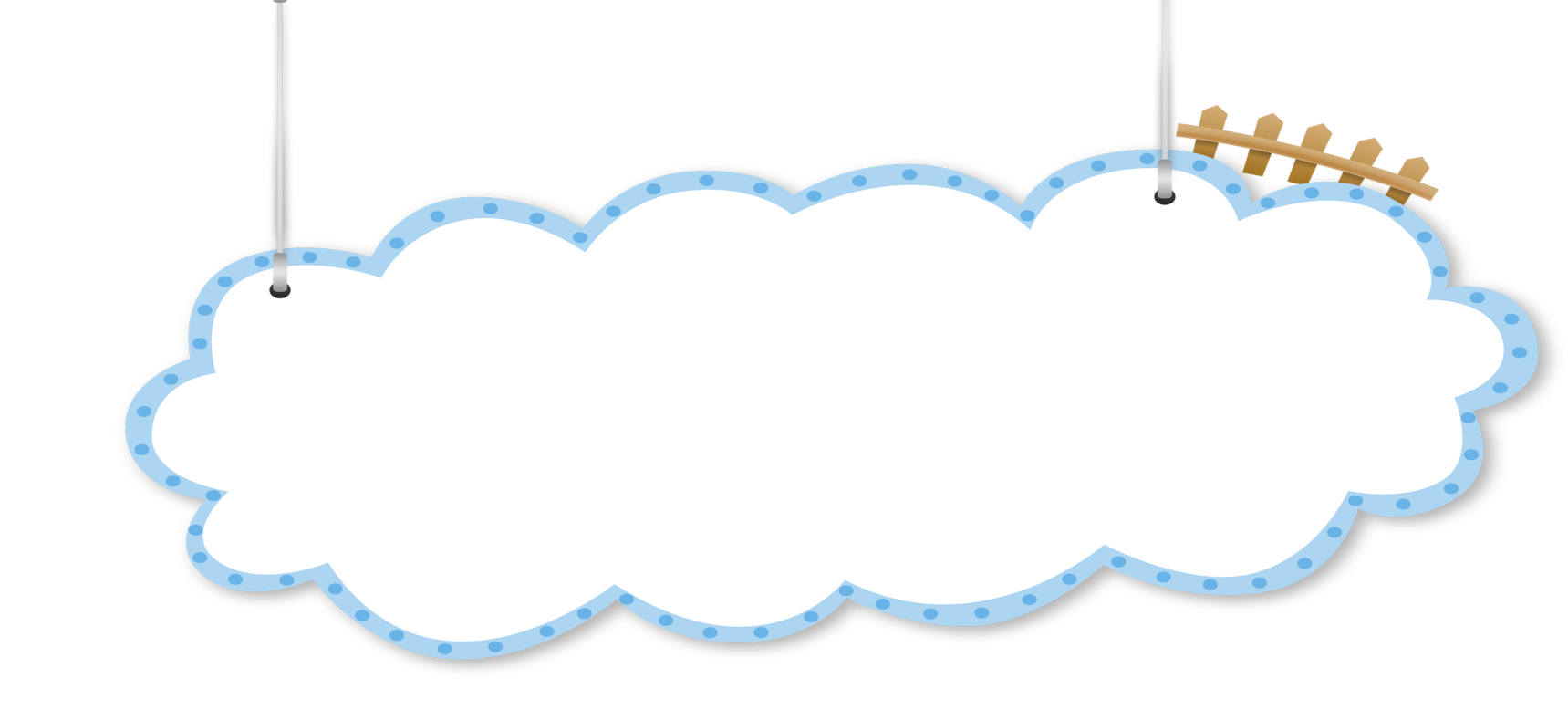 CHAØO MÖØNG CAÙC CON ÑEÁN VÔÙI TIEÁT TOAÙN
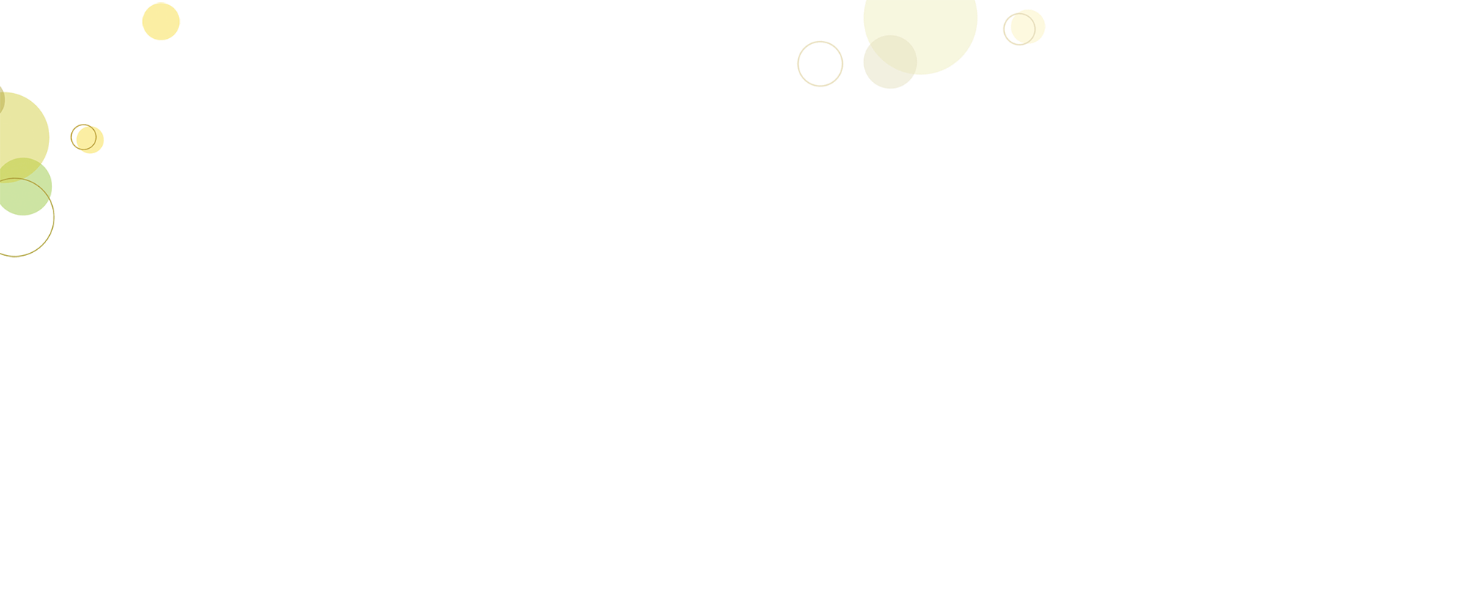 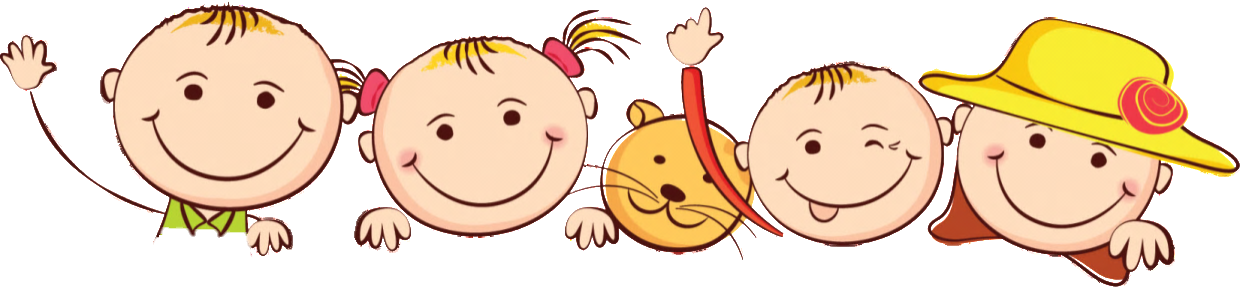 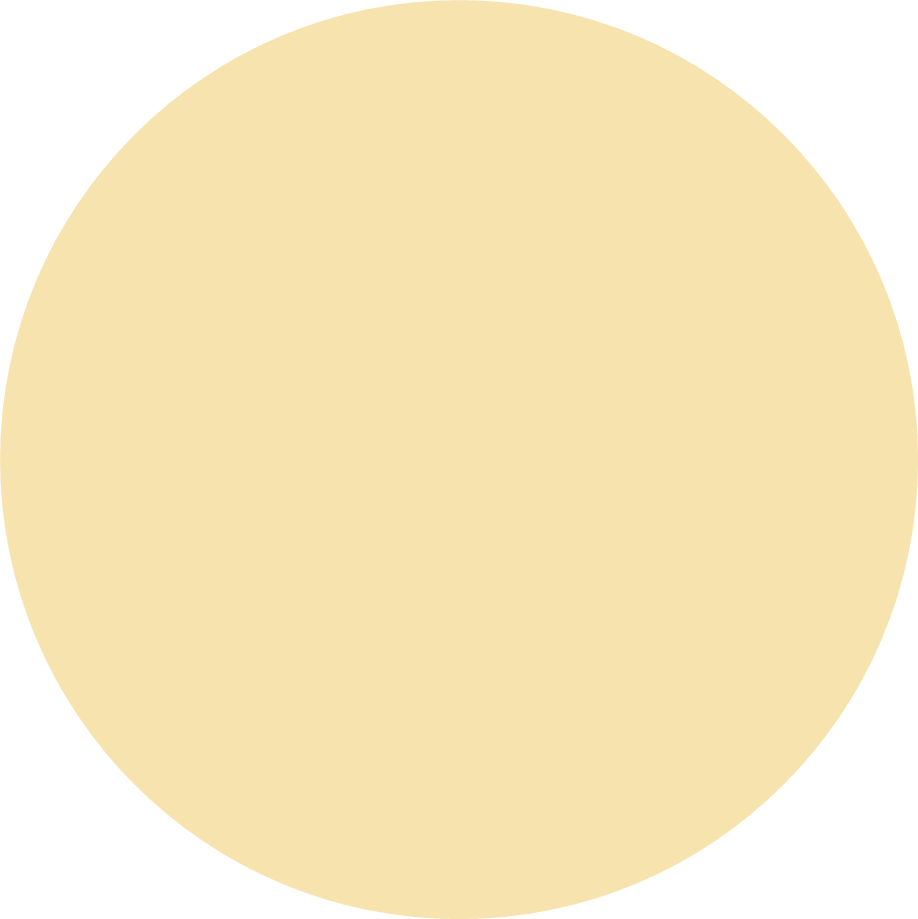 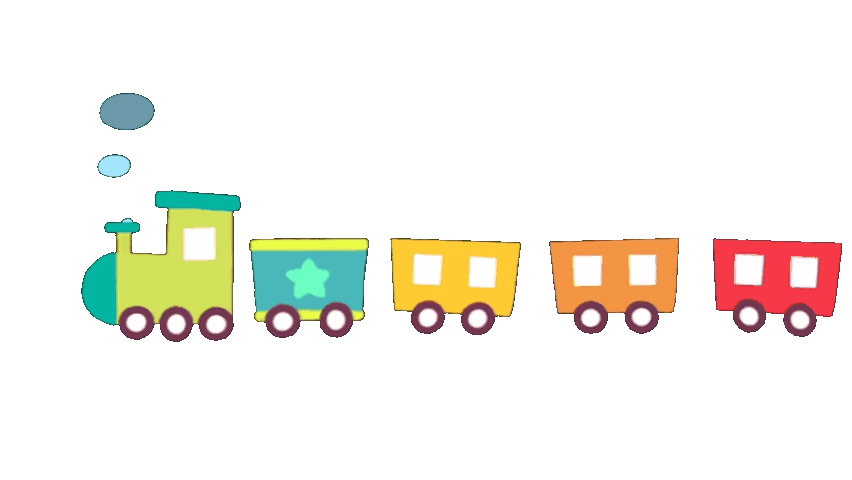 Khôûi ñoäng
ĐỐ BẠN
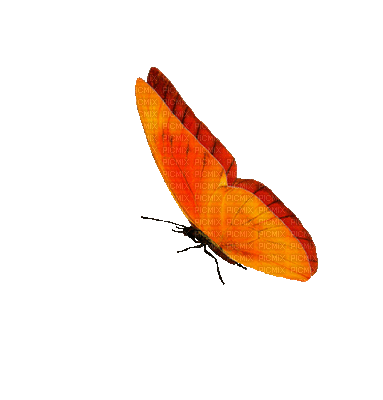 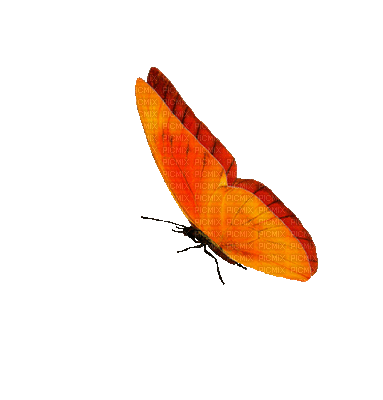 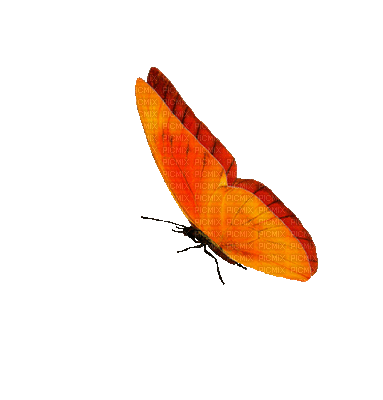 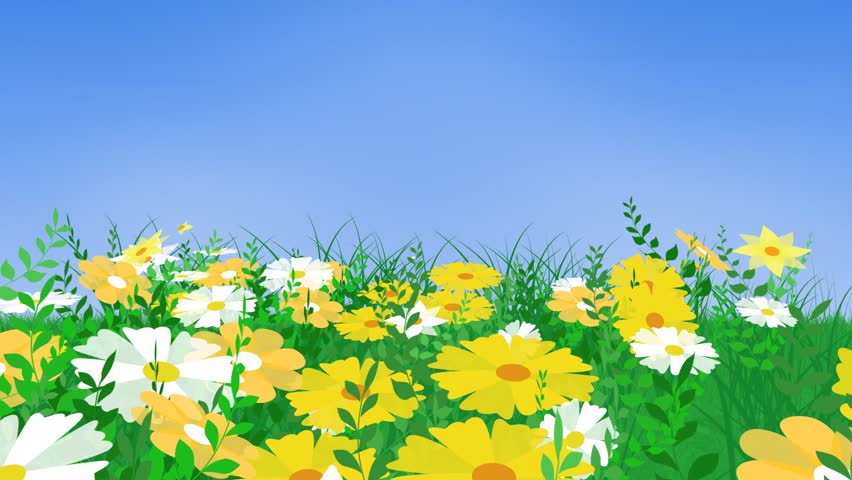 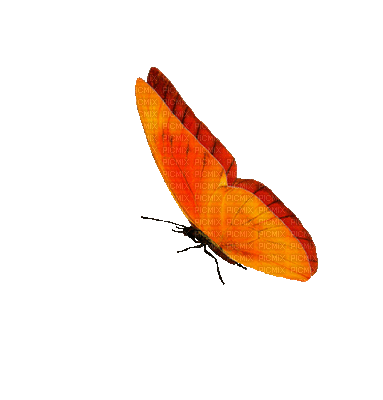 8 + 3 = 11
8 + 3 = ?
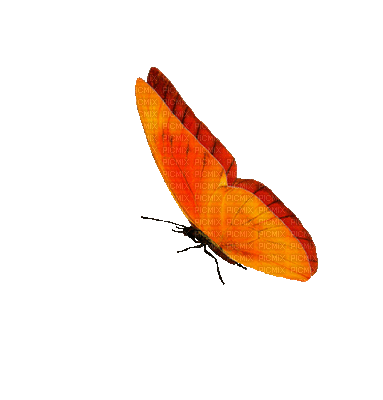 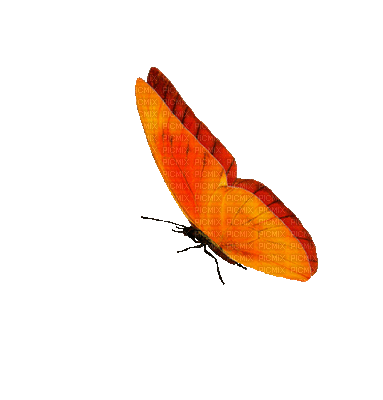 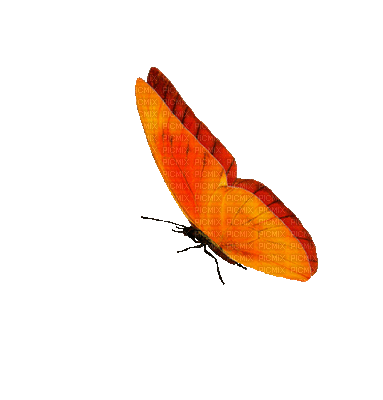 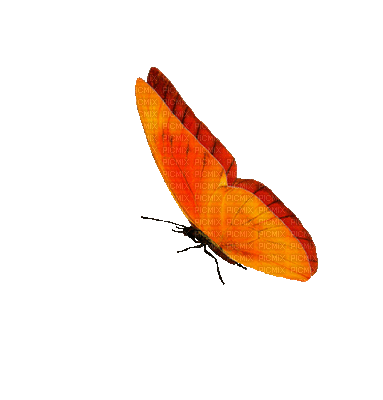 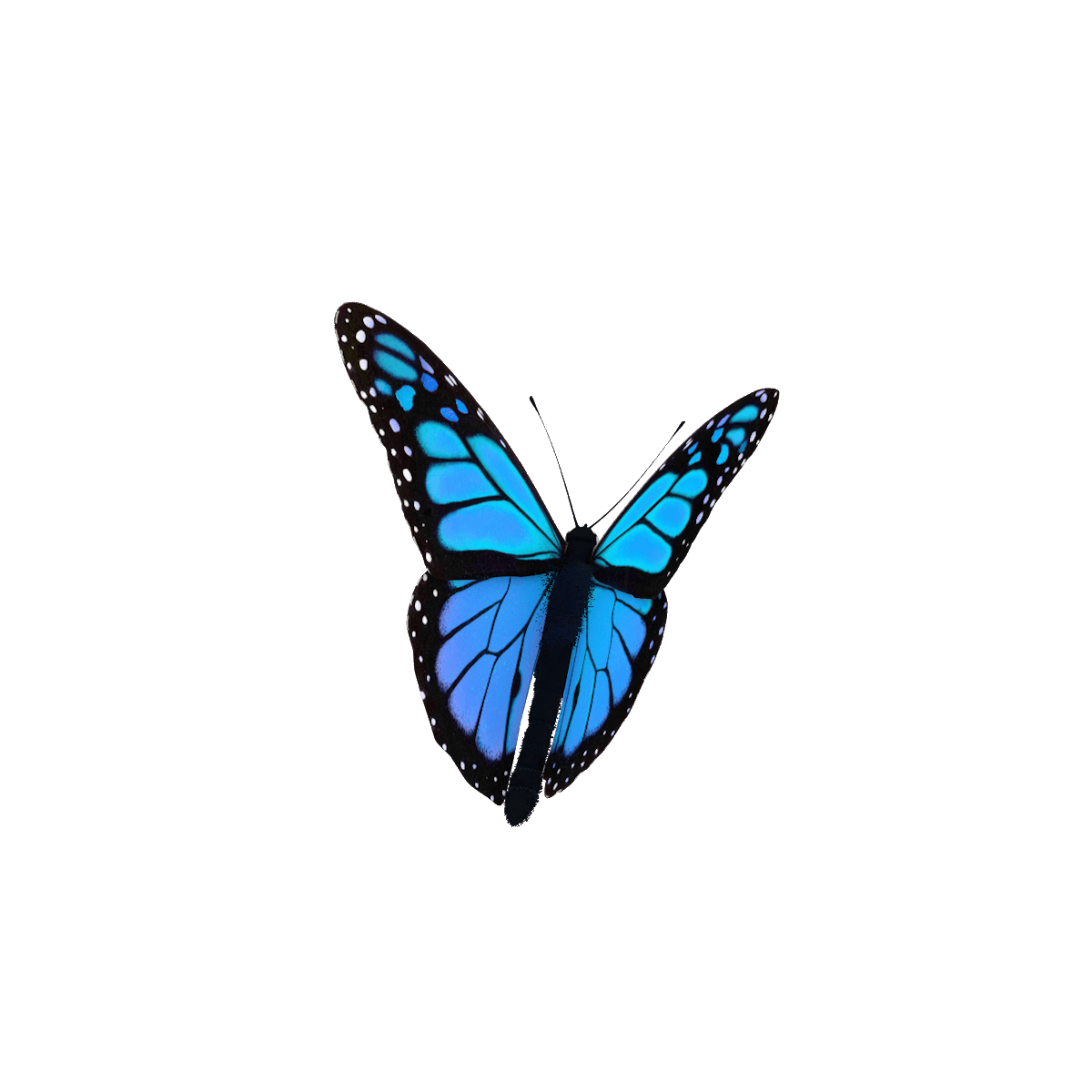 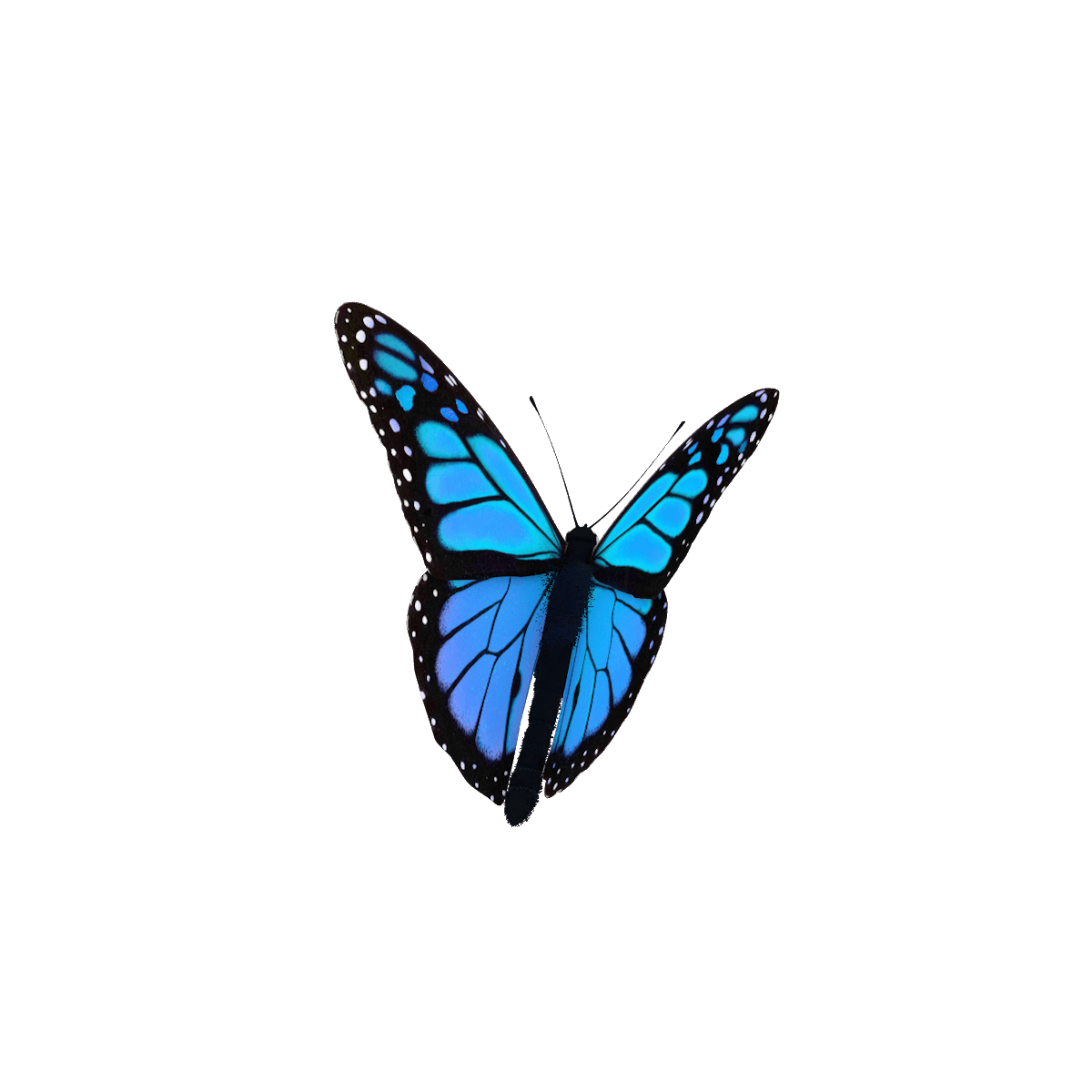 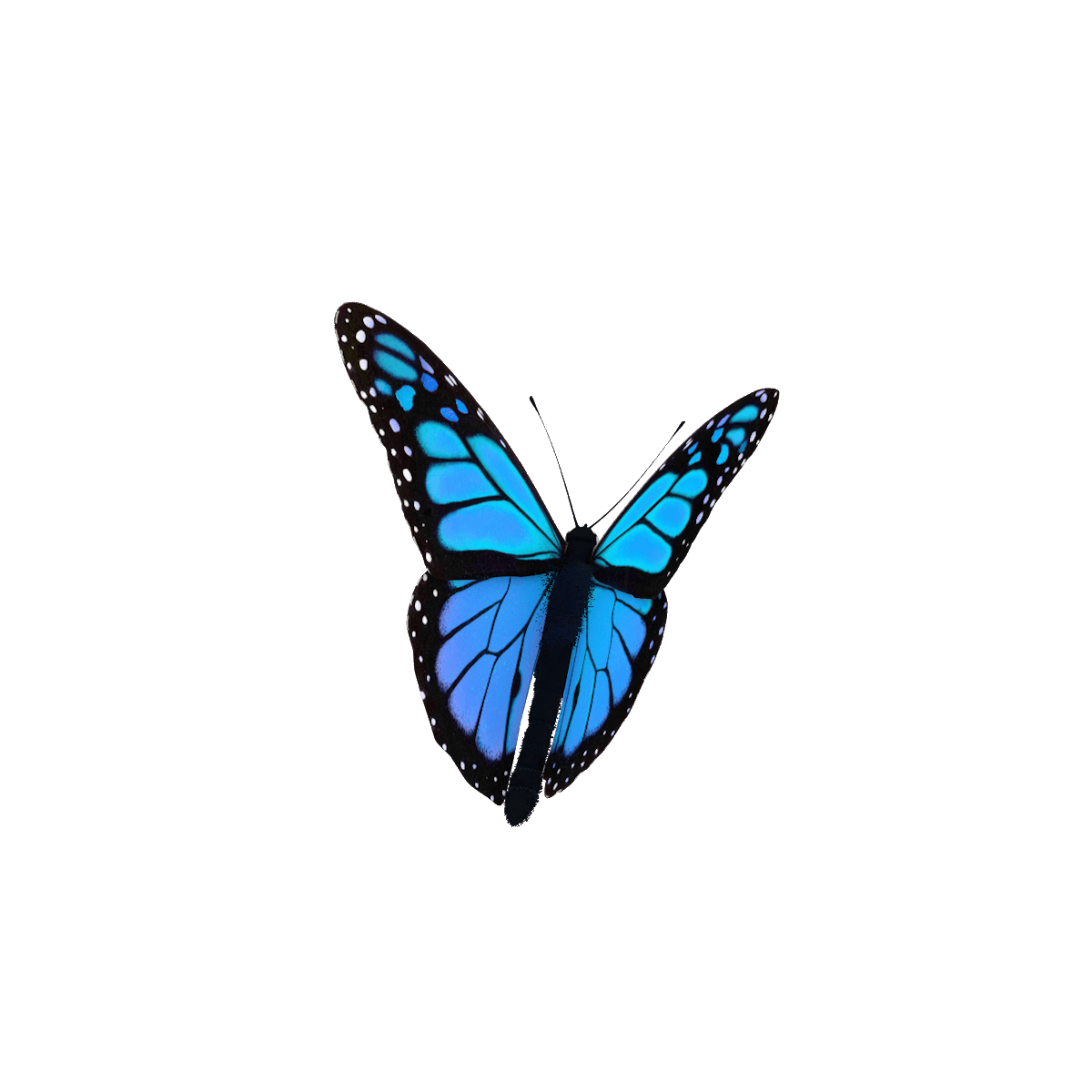 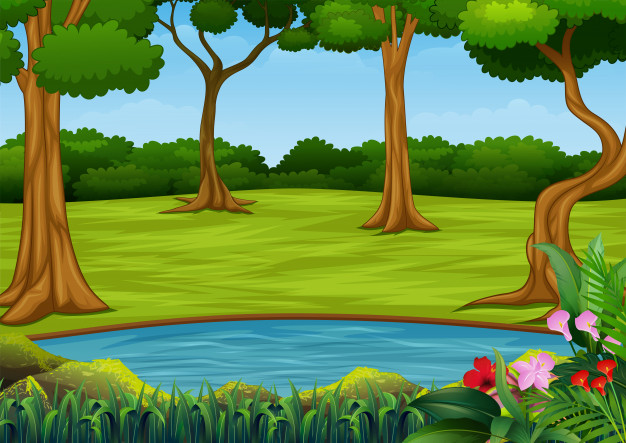 8 + 6 = 14
8 + 6 = ?
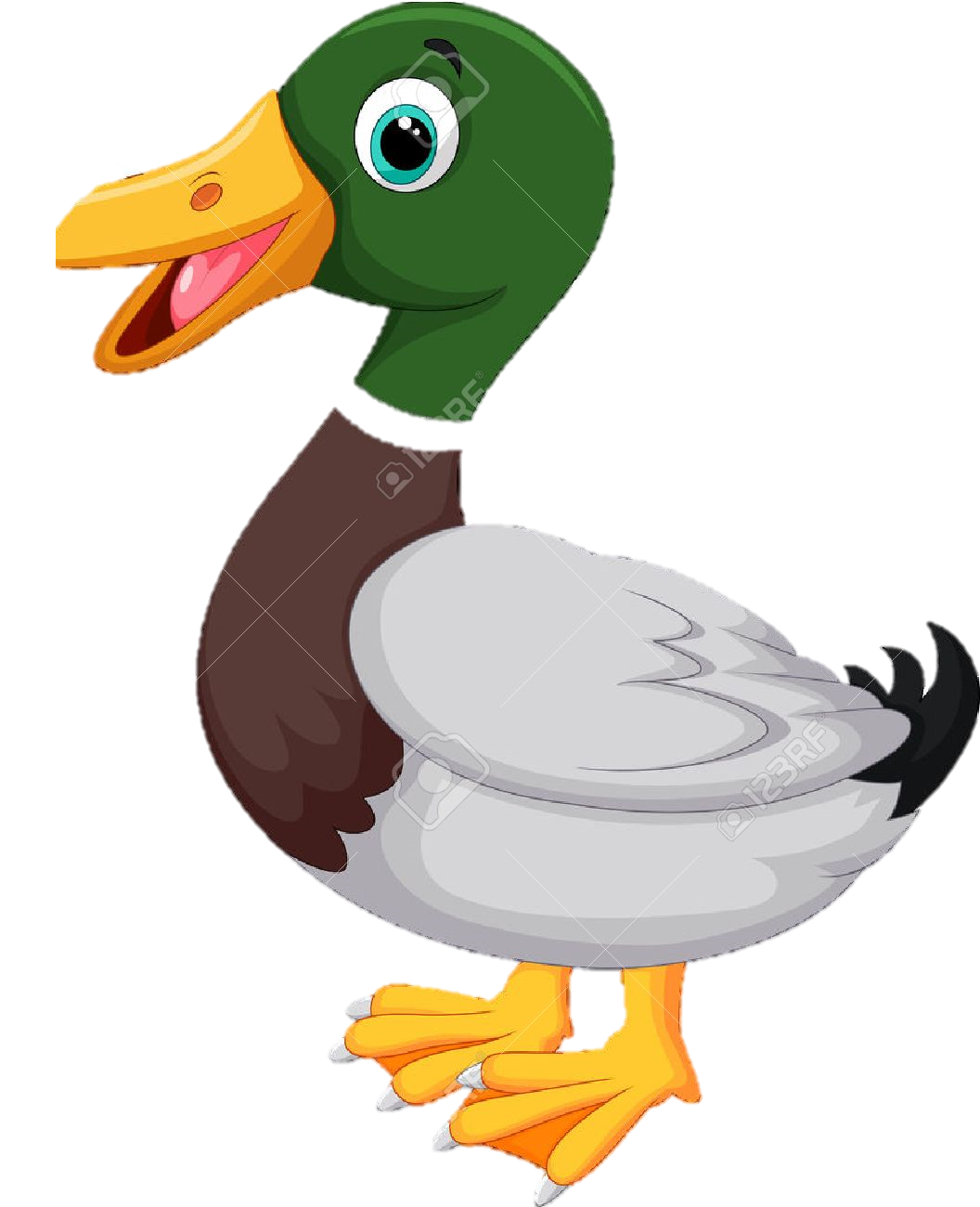 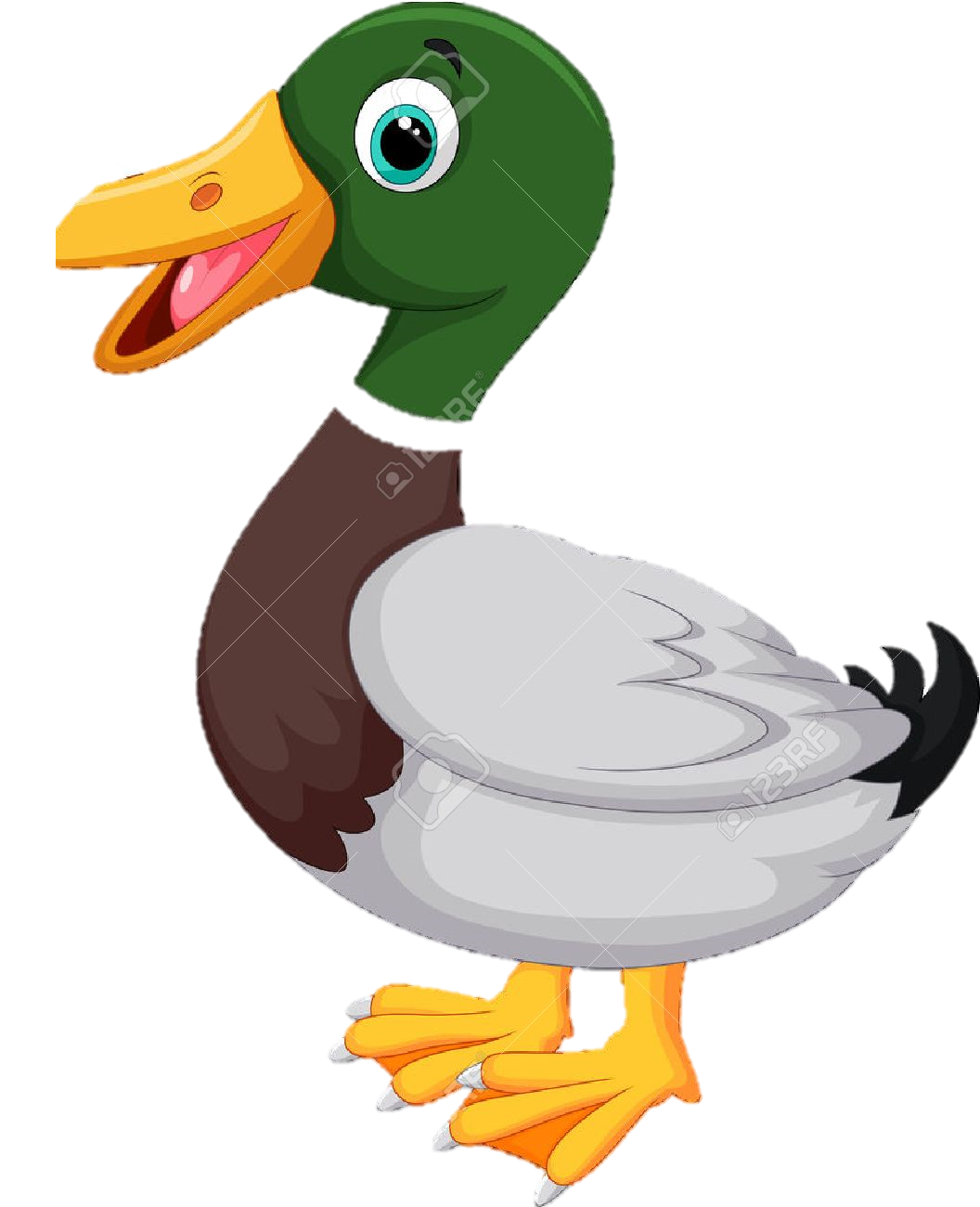 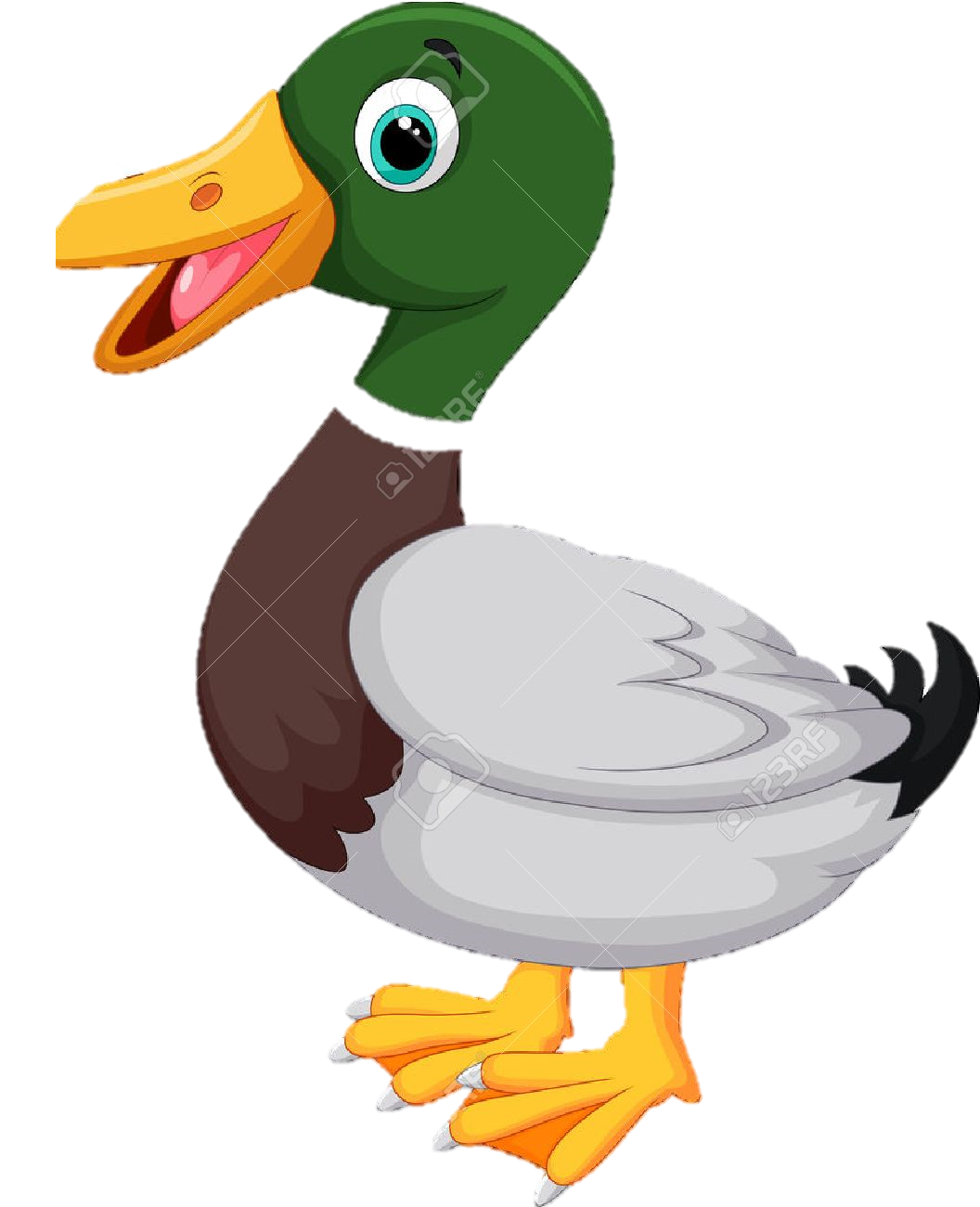 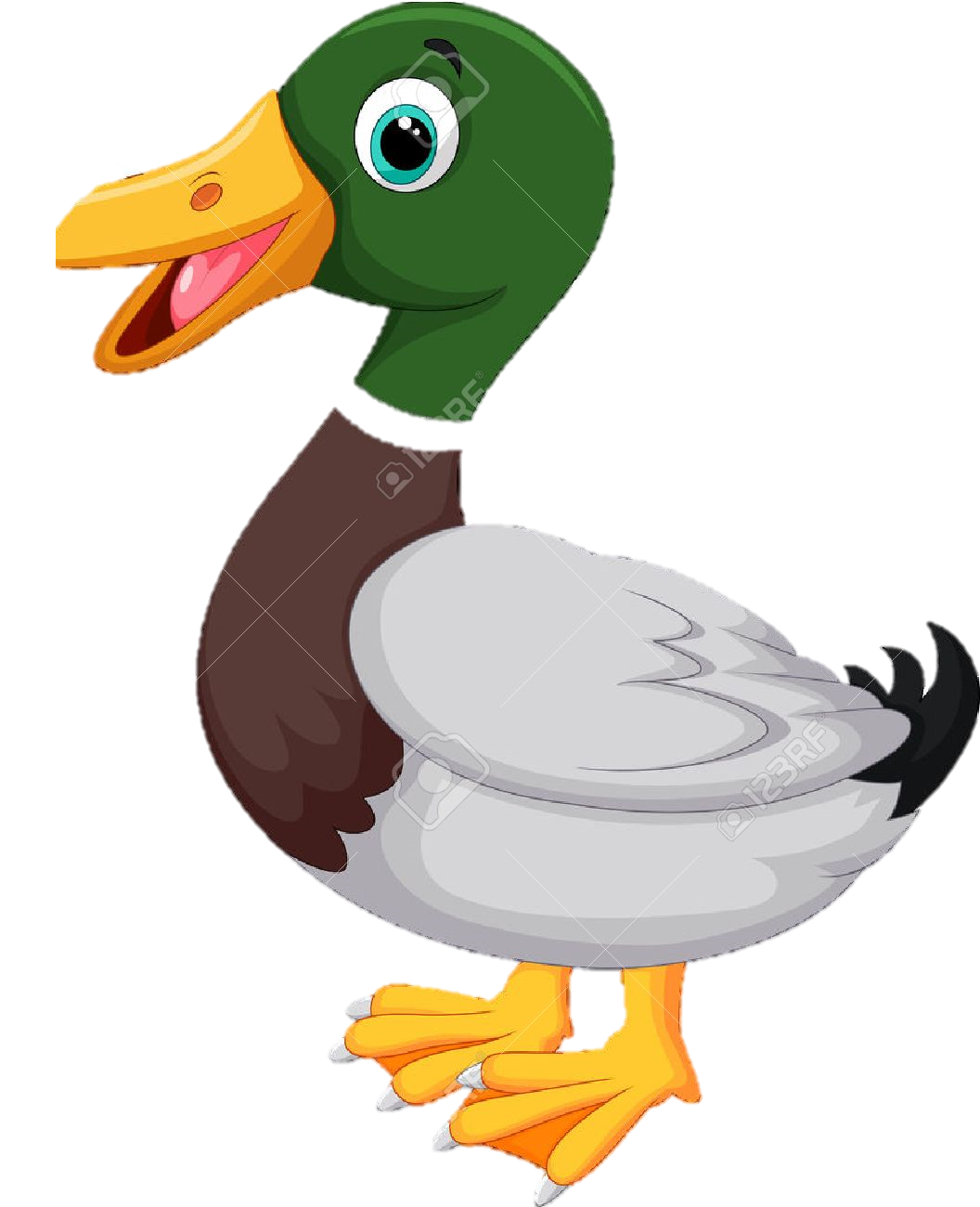 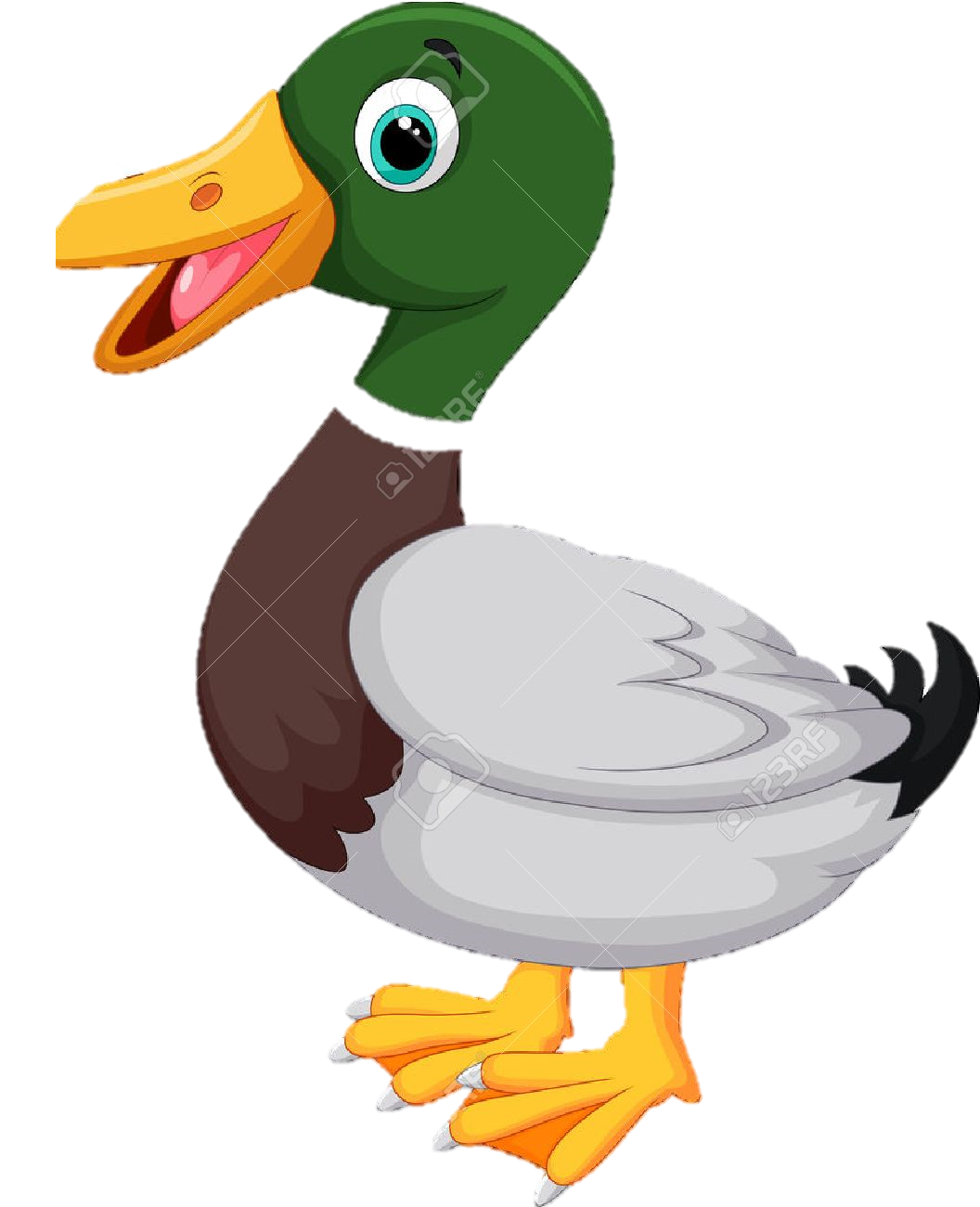 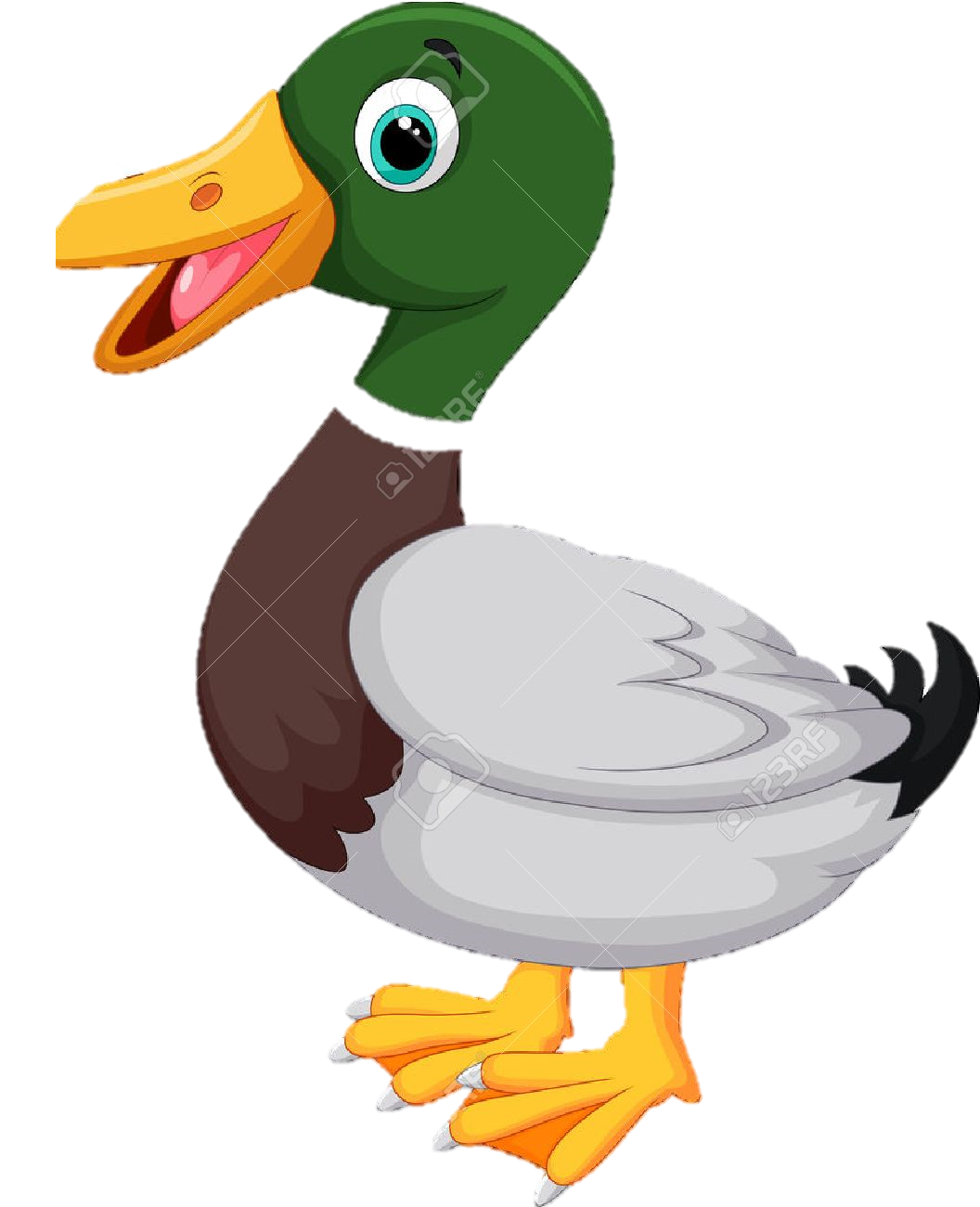 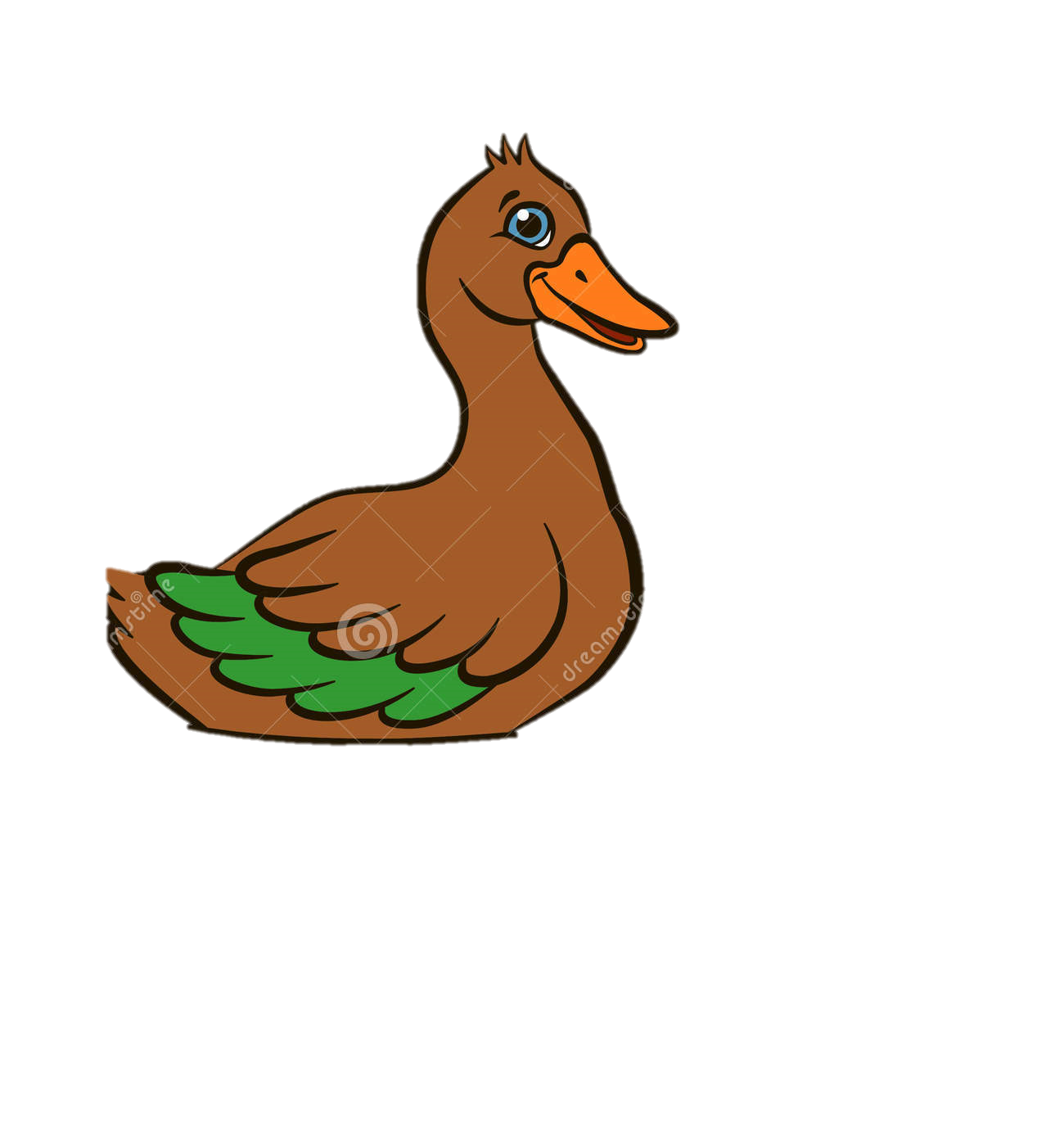 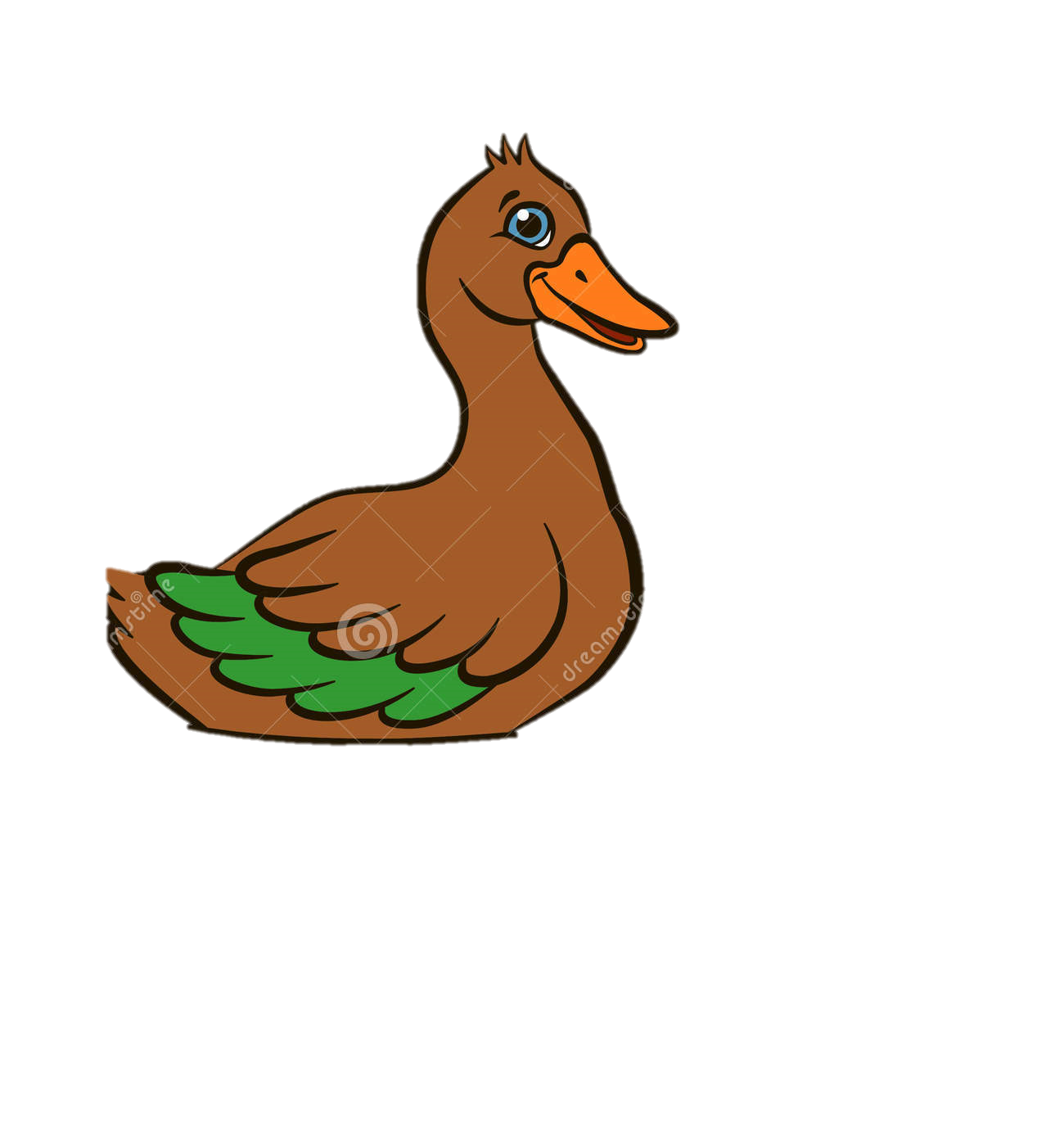 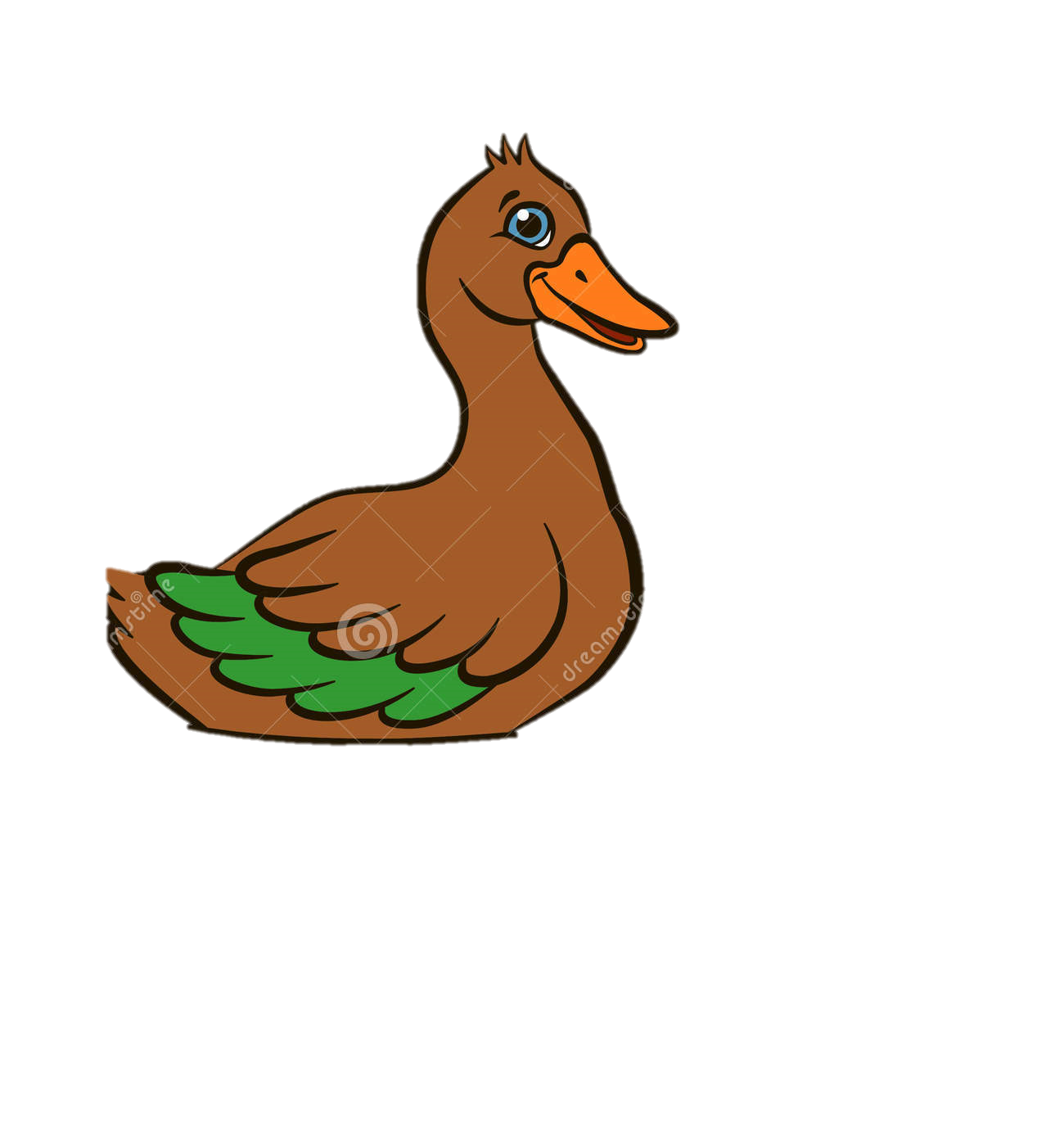 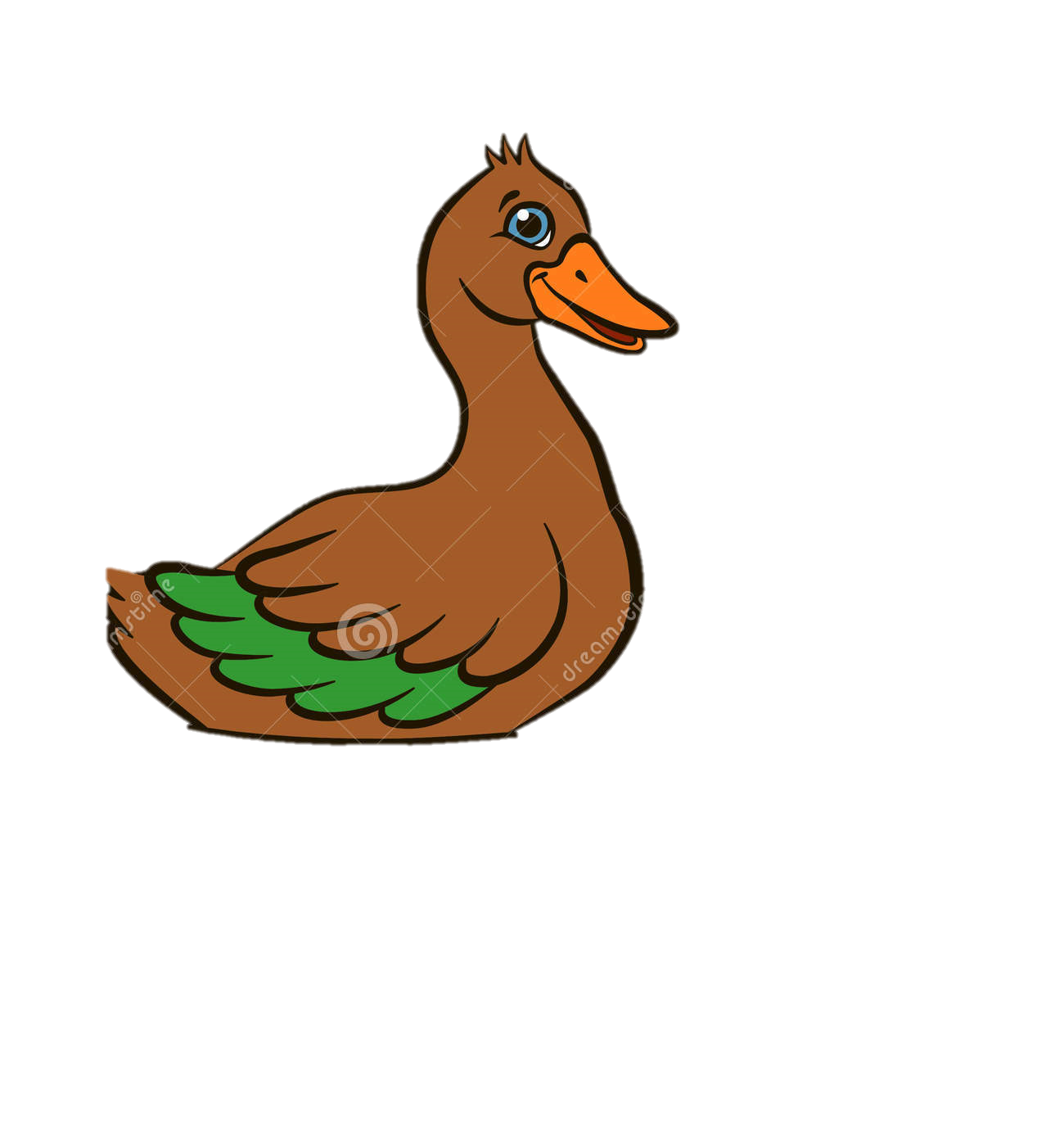 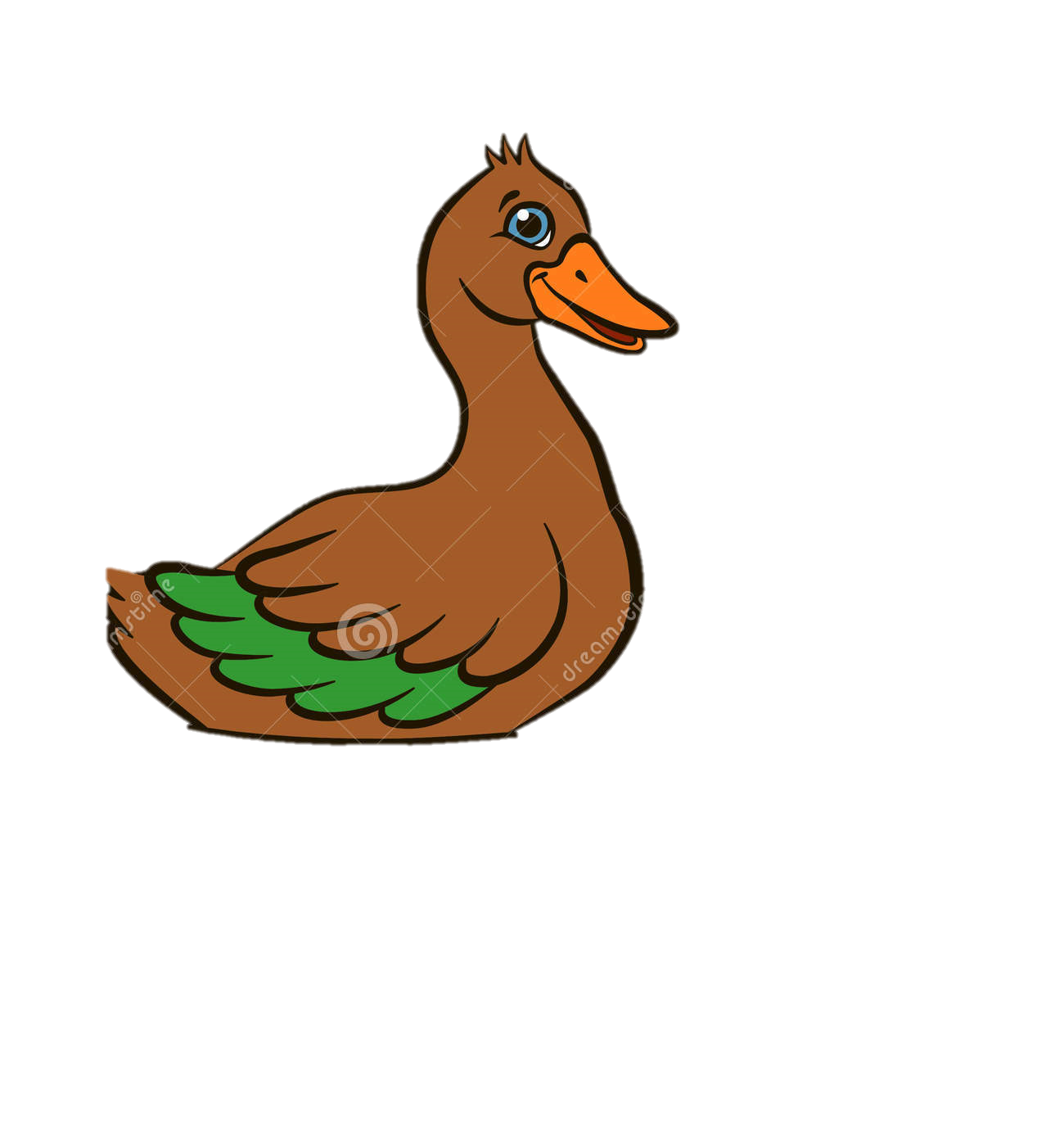 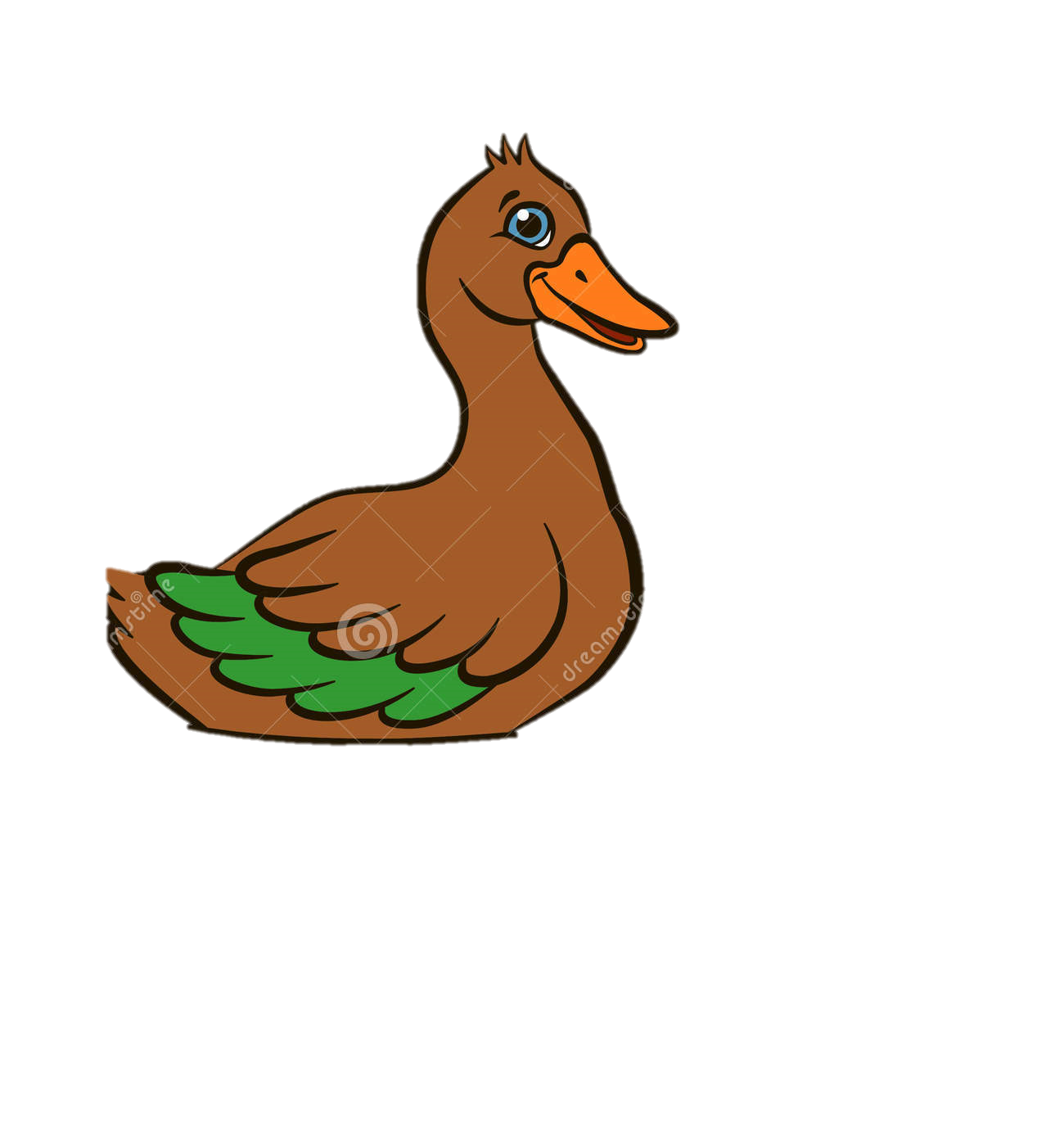 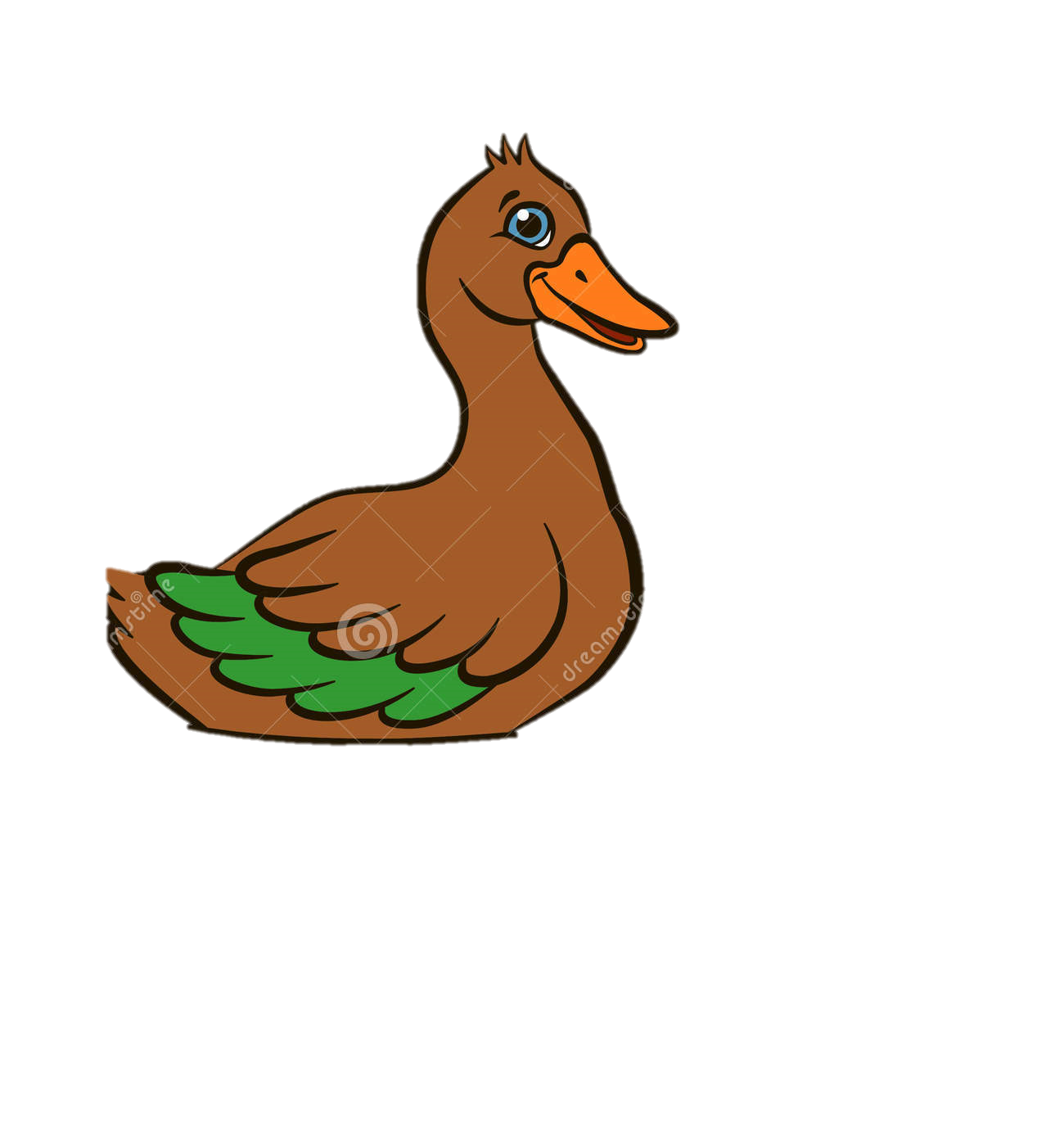 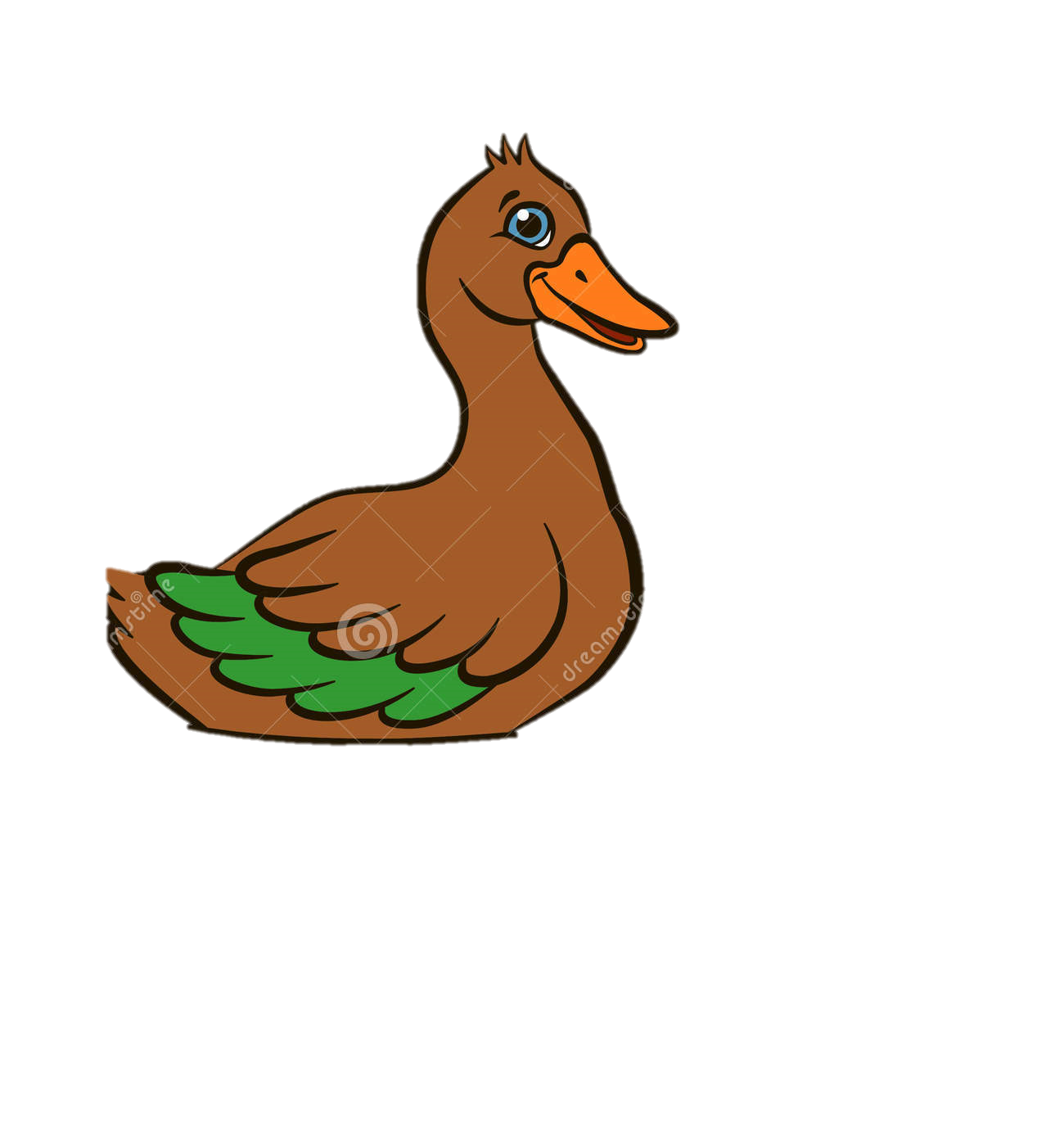 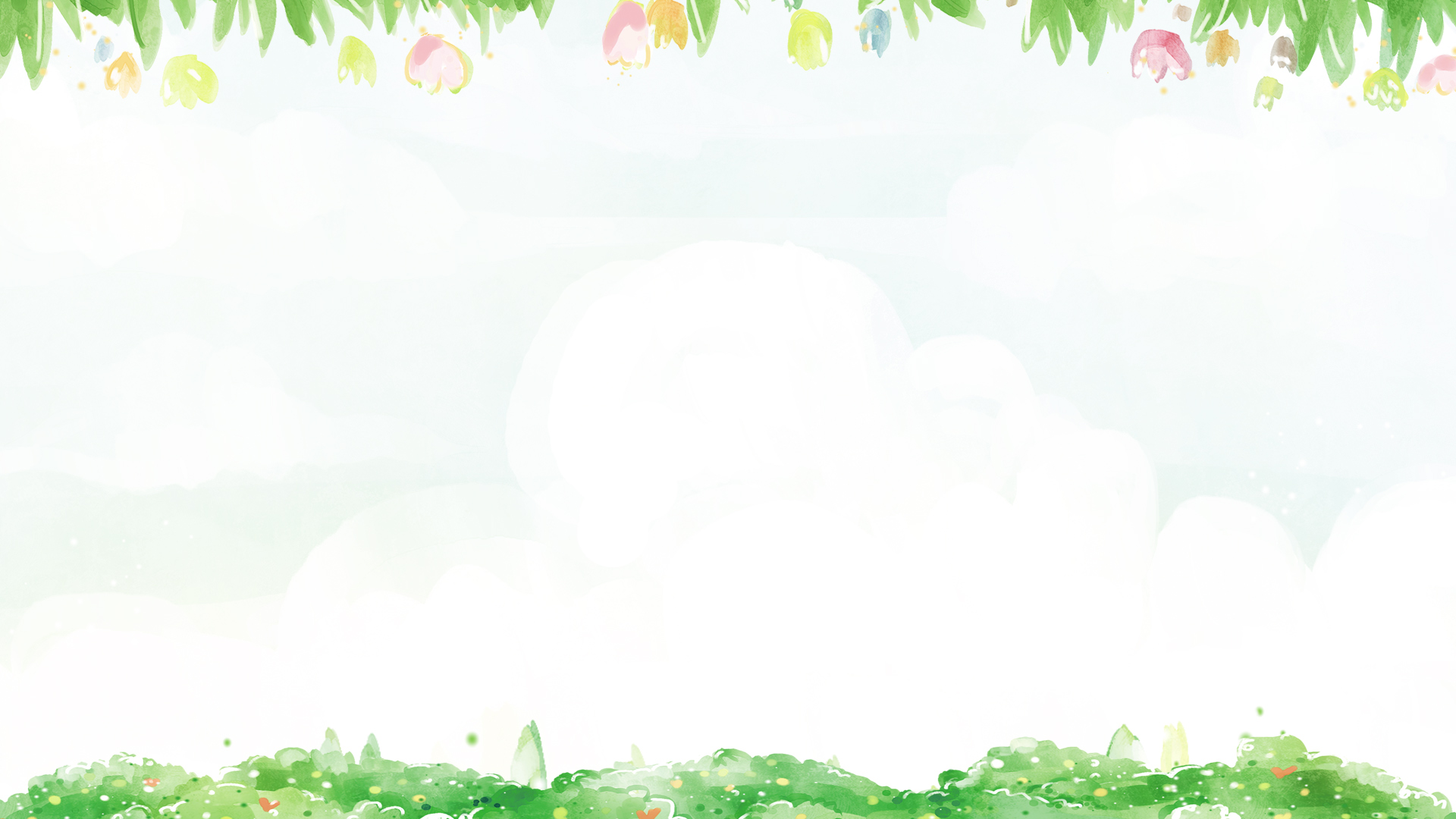 7 CỘNG VỚI MỘT SỐ
6 CỘNG VỚI MỘT SỐ
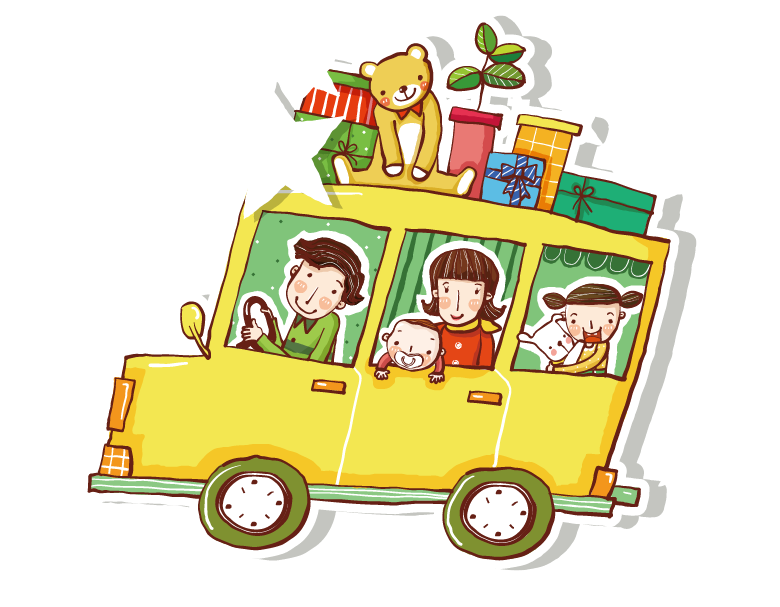 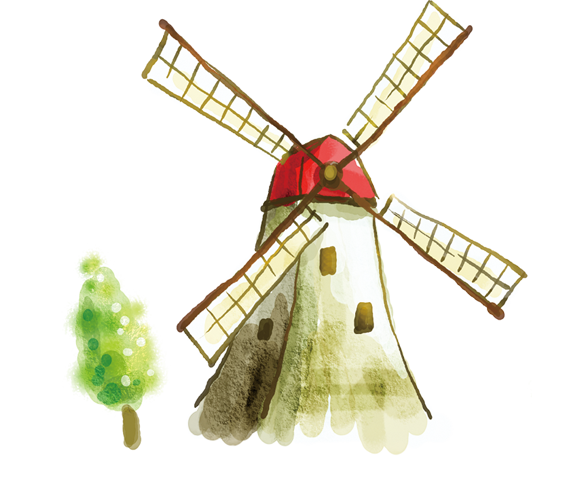 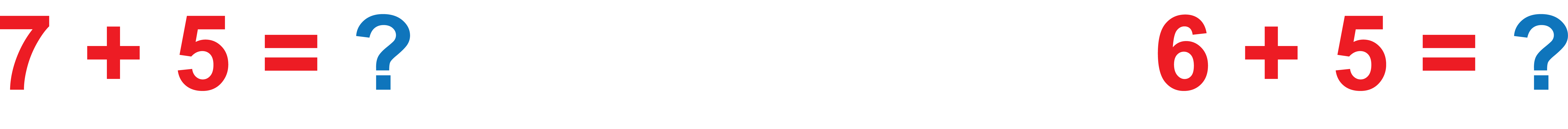 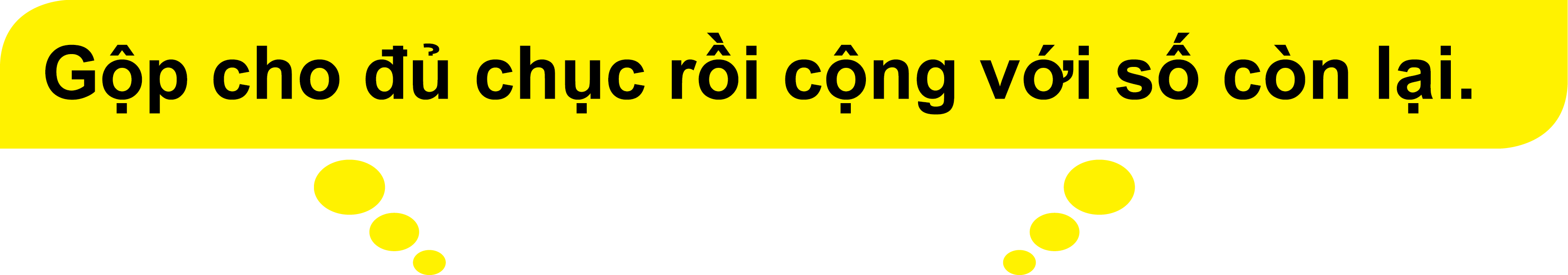 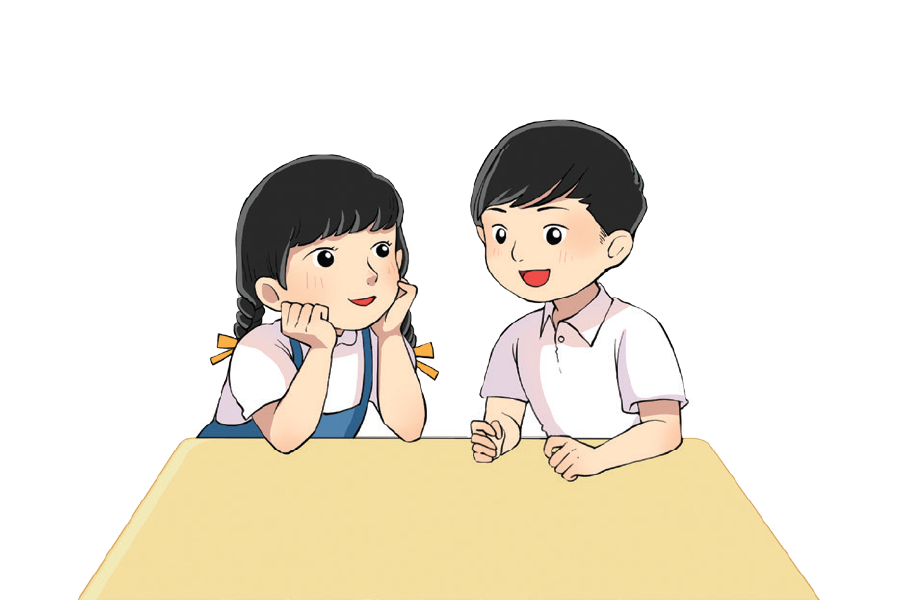 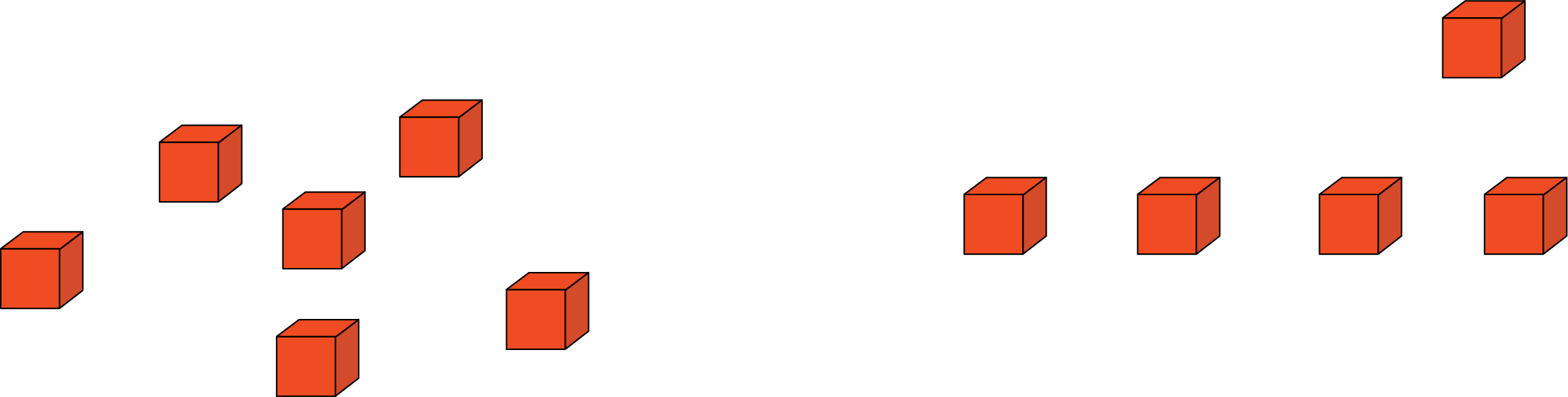 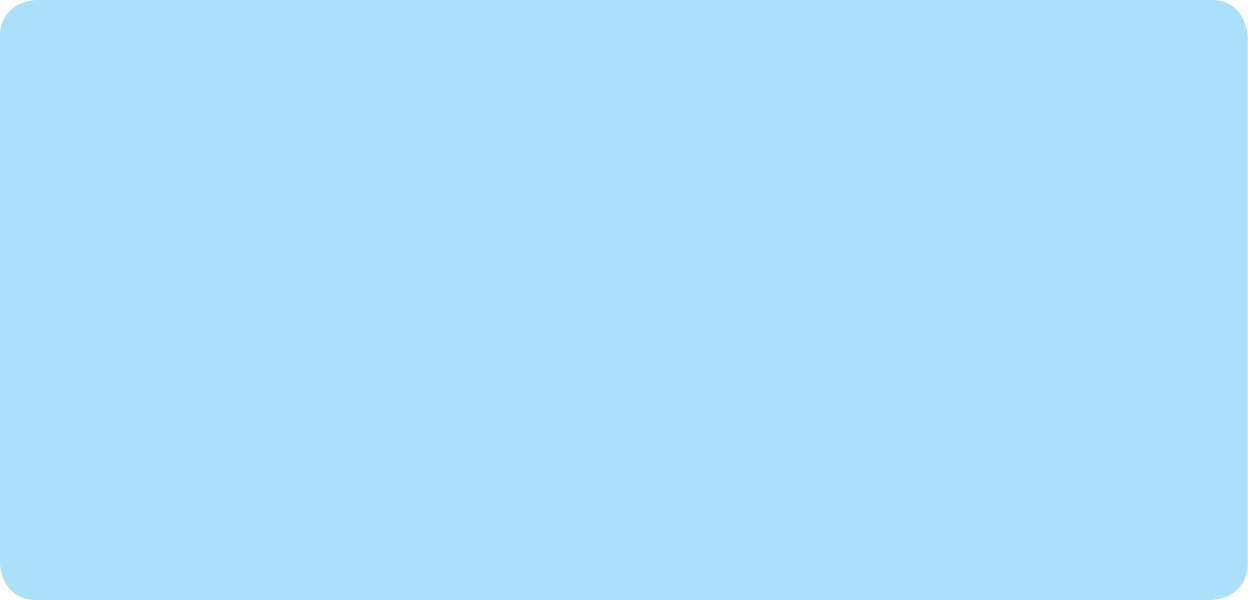 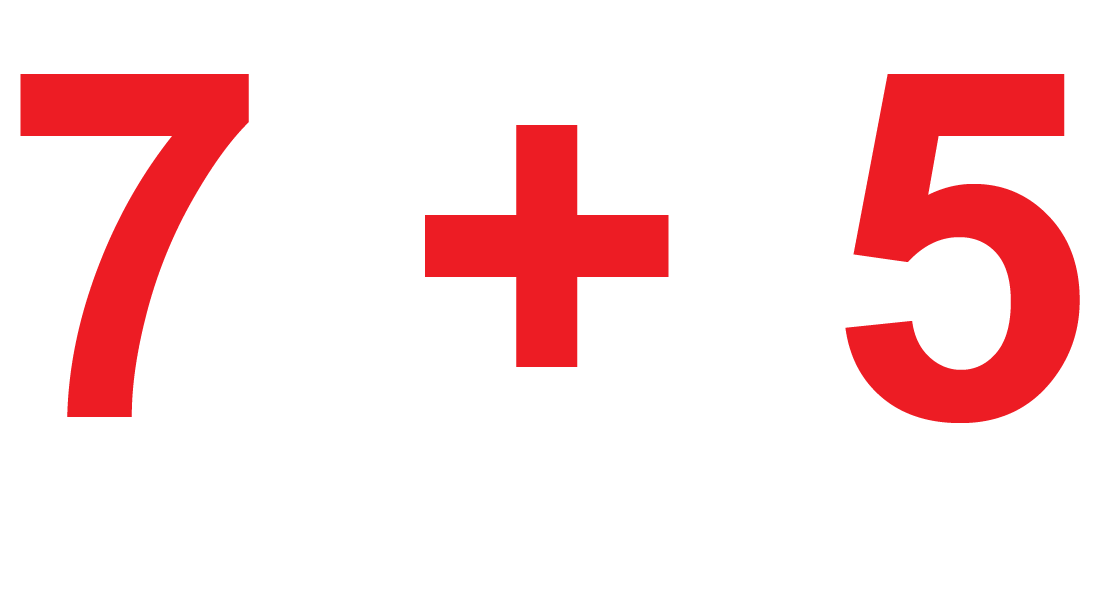 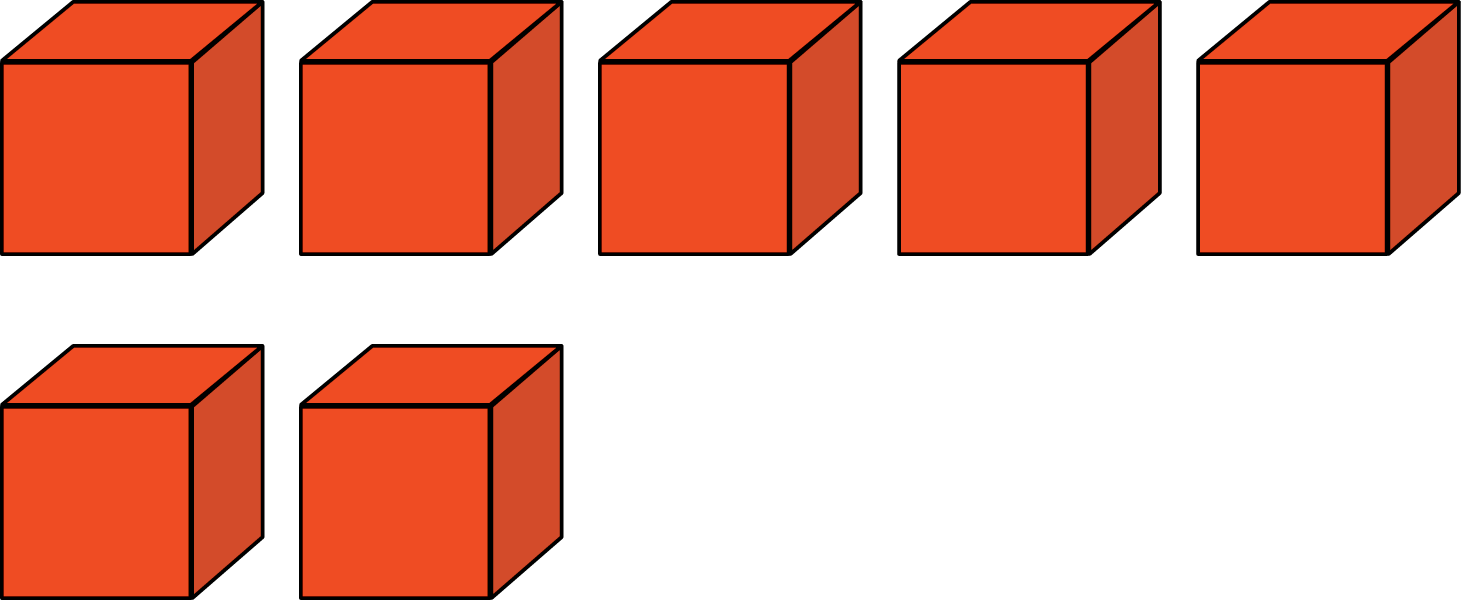 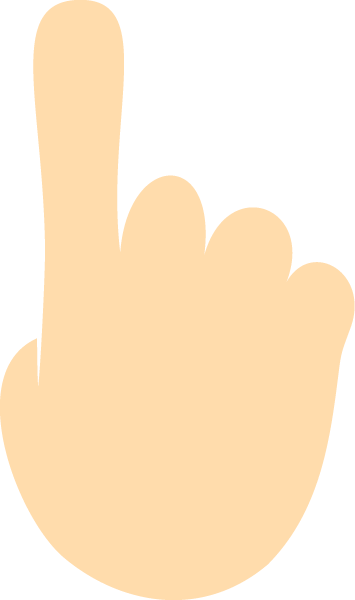 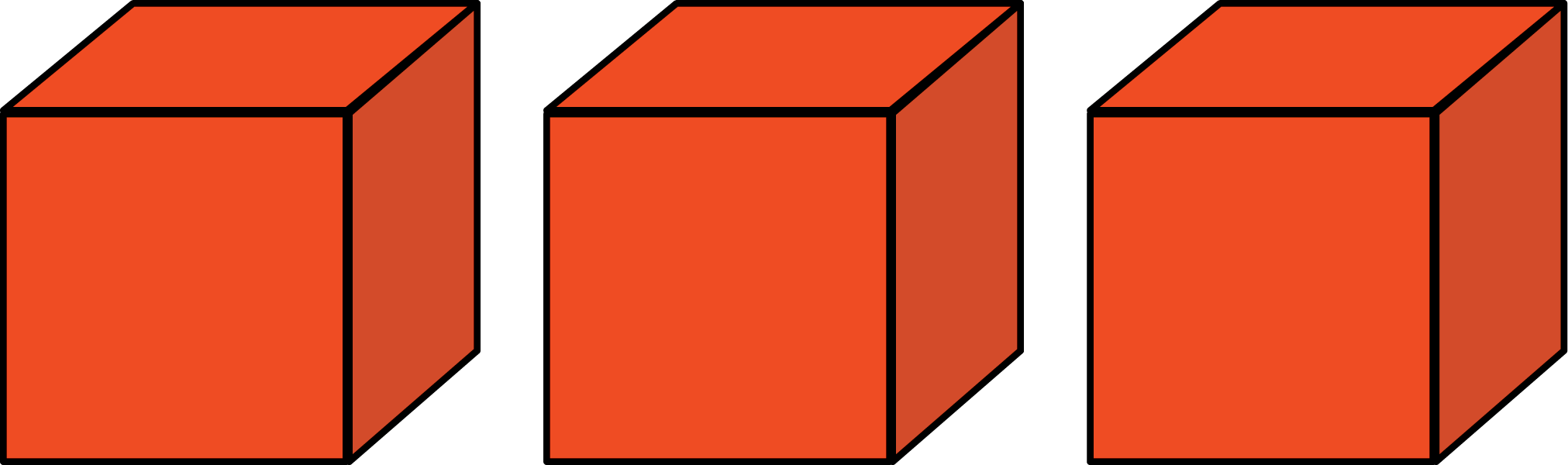 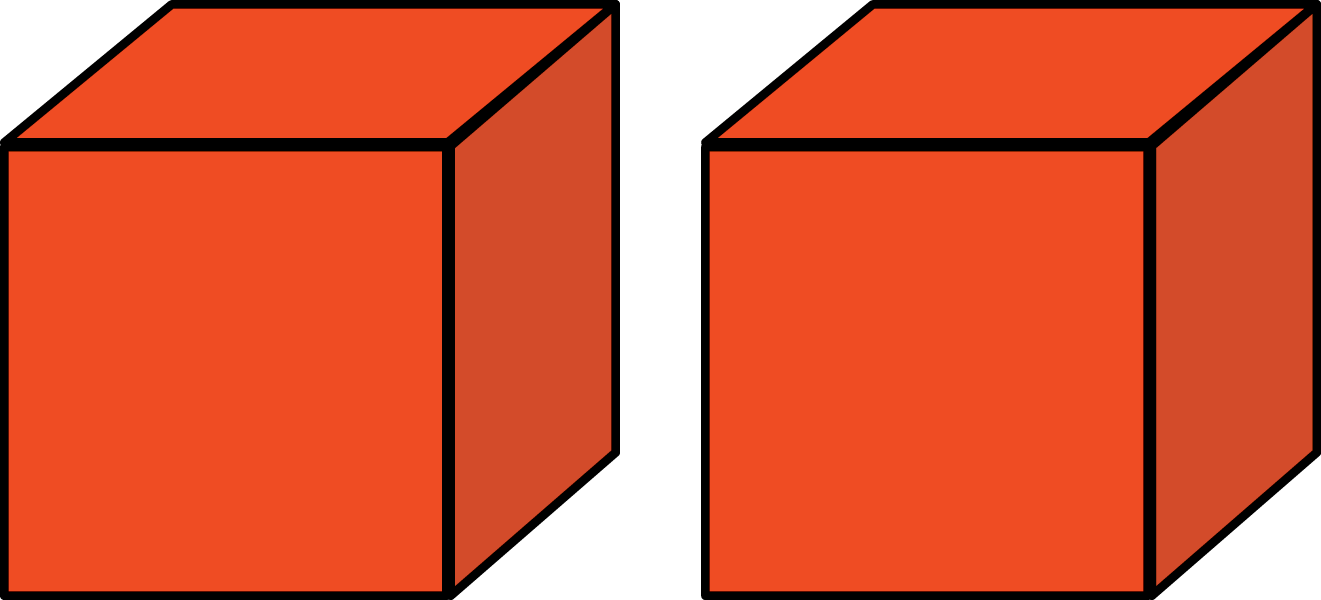 7 + 3 = 10
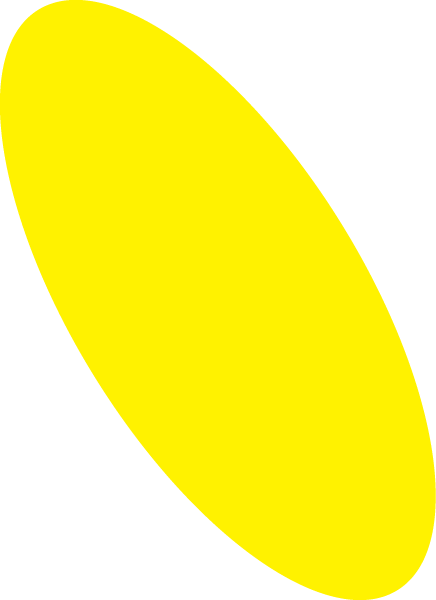 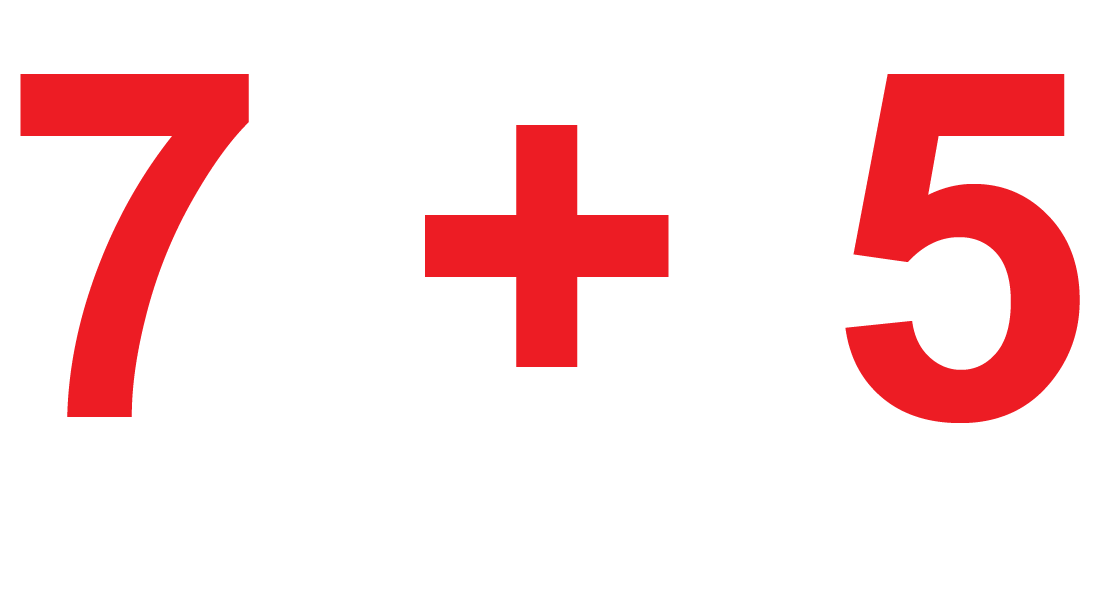 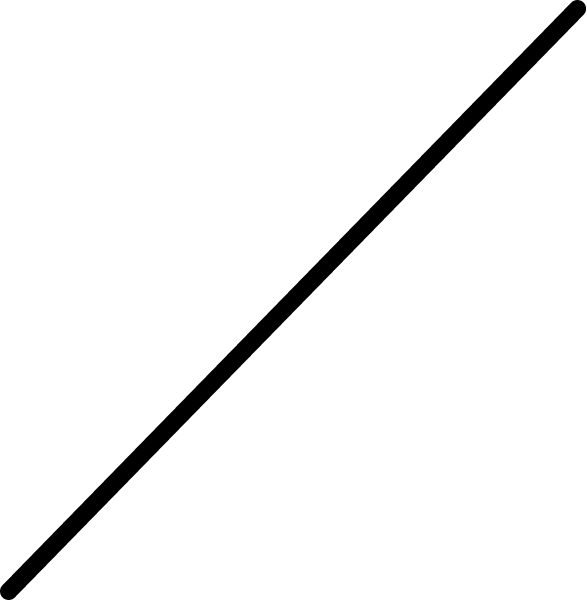 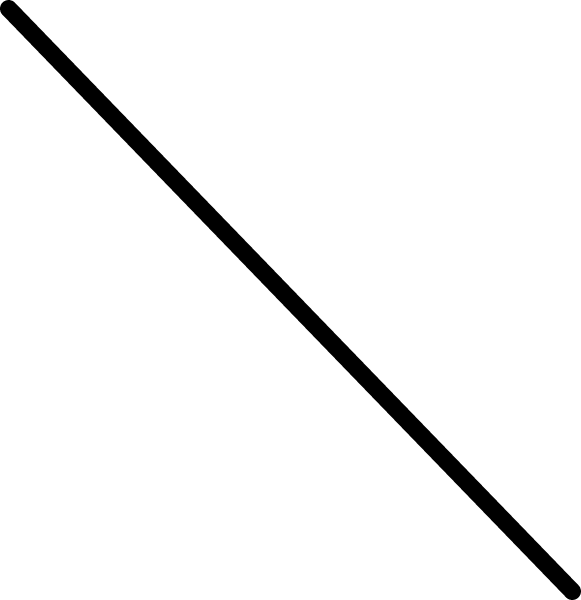 10 + 2 = 12
3
2
7 + 5 = 12
1
Số?
7 + 4 = 7 +  .?.  + 1 
      7 + 7 = 7 +  .?.  + 4
3
3
b)  6 + 5 = 6 +  .?.  + 1
      6 + 6 = 6 +  .?.  + 2
4
4
2
Tính nhẩm
7 + 4
= 11
7 + 5
= 12
7 + 6
= 13
6 + 5
= 11
6 + 6
= 12
7 + 7
= 14
Tính để tìm mèo con cho mèo mẹ
3
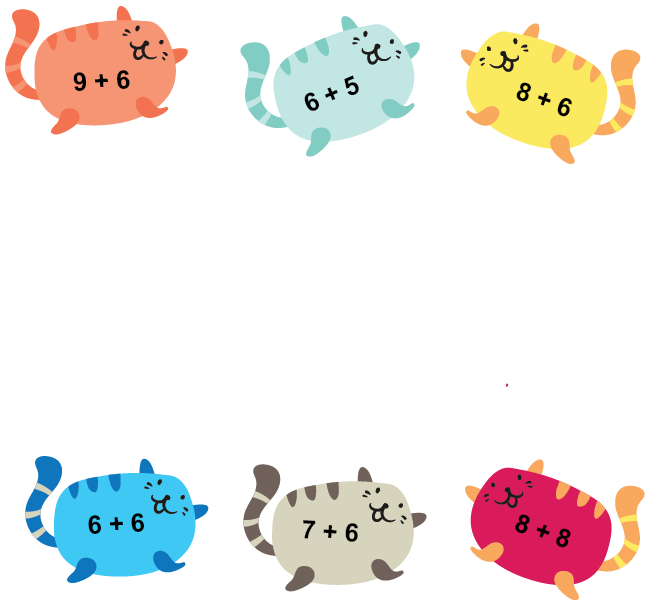 15
14
11
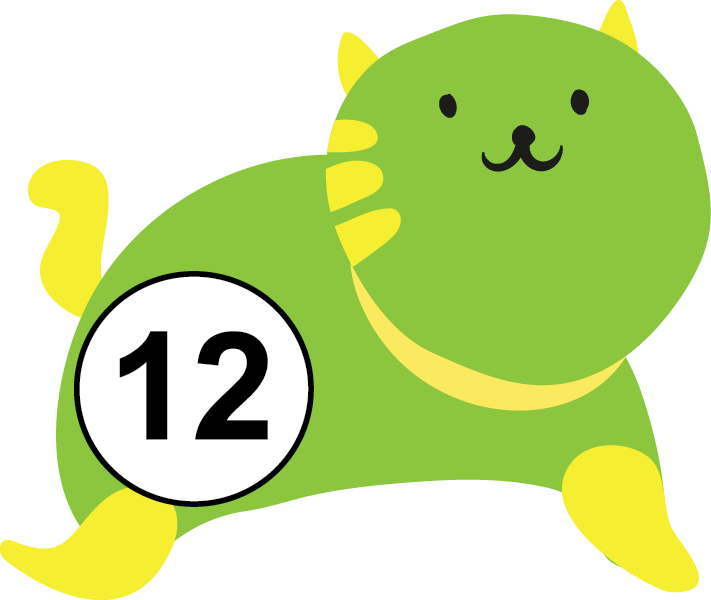 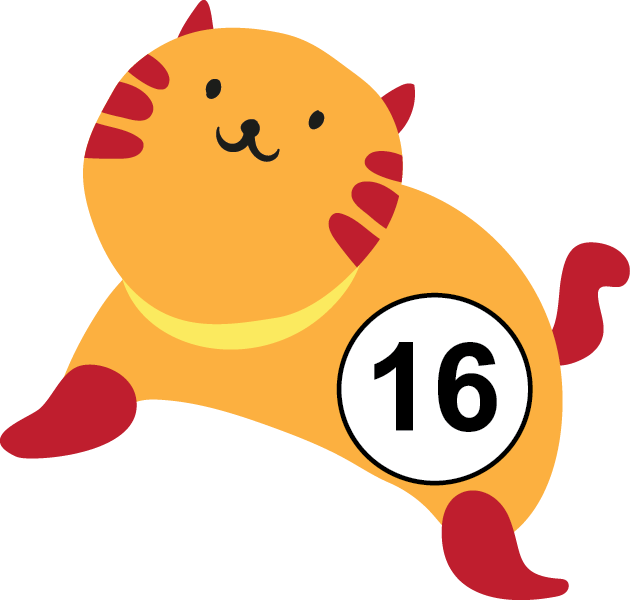 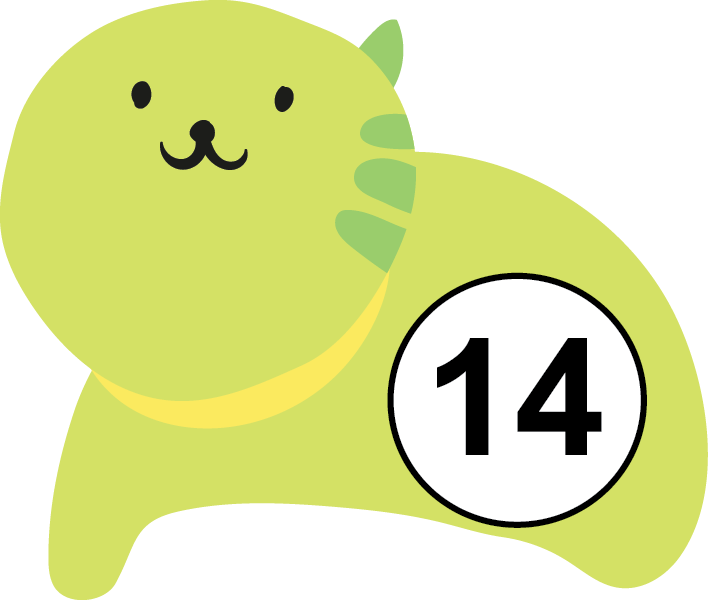 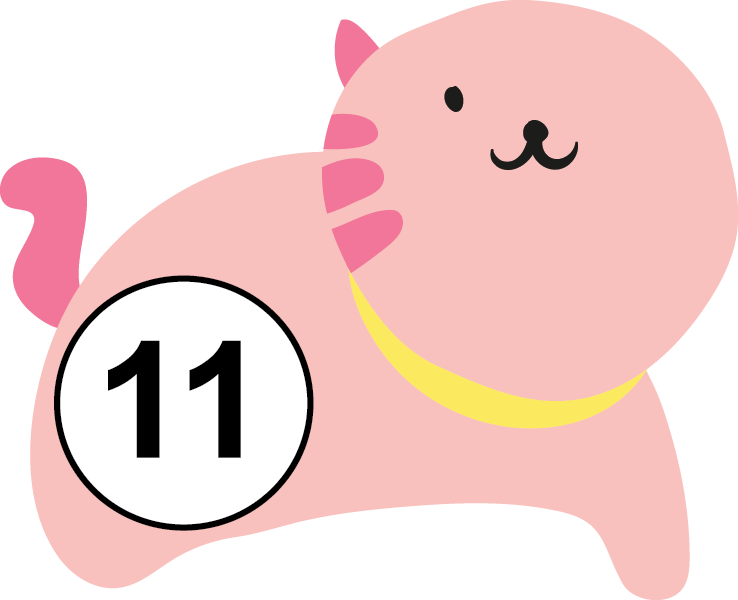 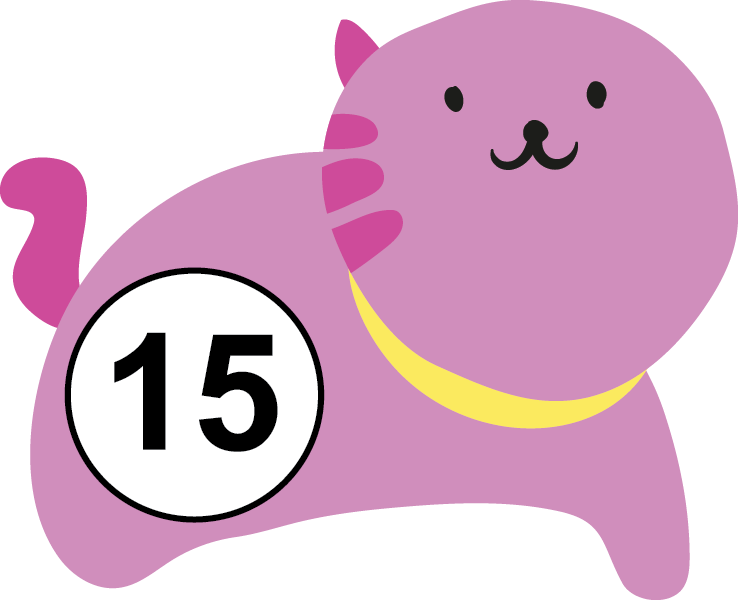 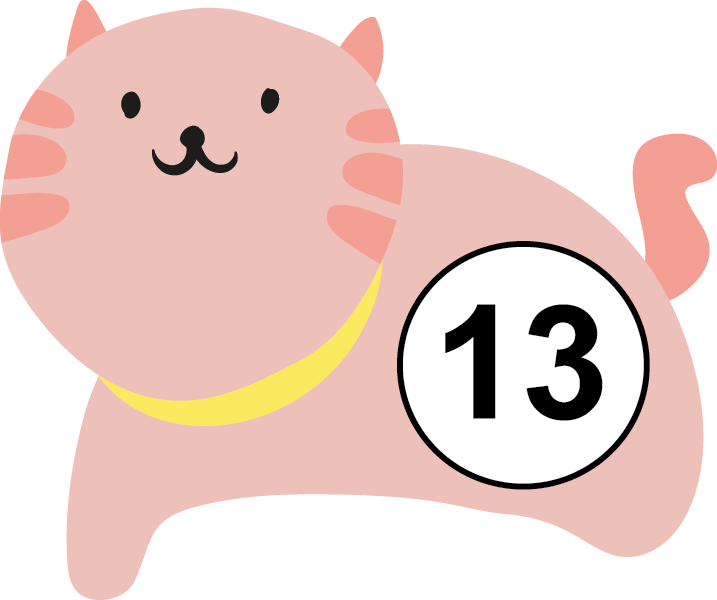 16
12
13
[Speaker Notes: Tính và bấm vào con mèo con để tới con mèo mẹ.]
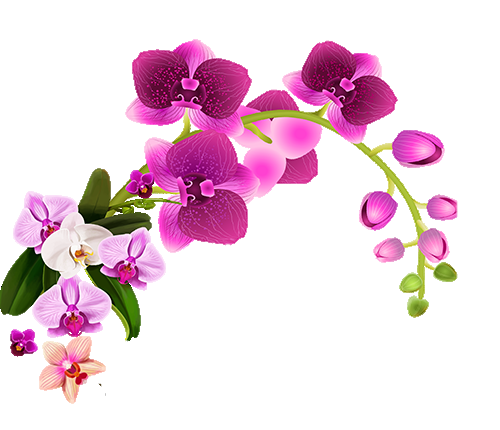 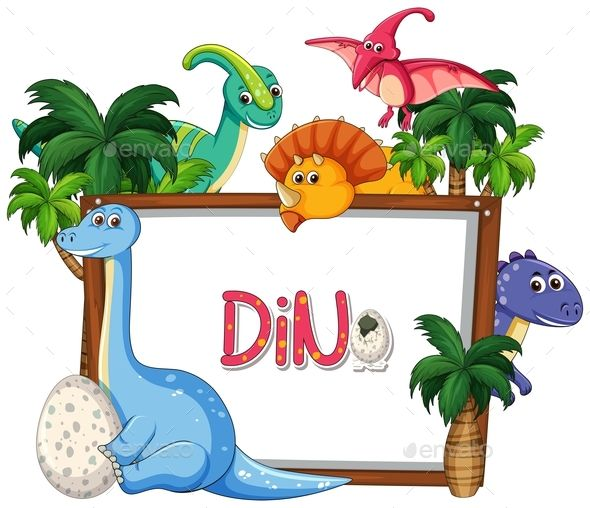 LAN HƯƠNG
VỞ BÀI TẬP
035.447.3852
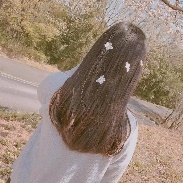 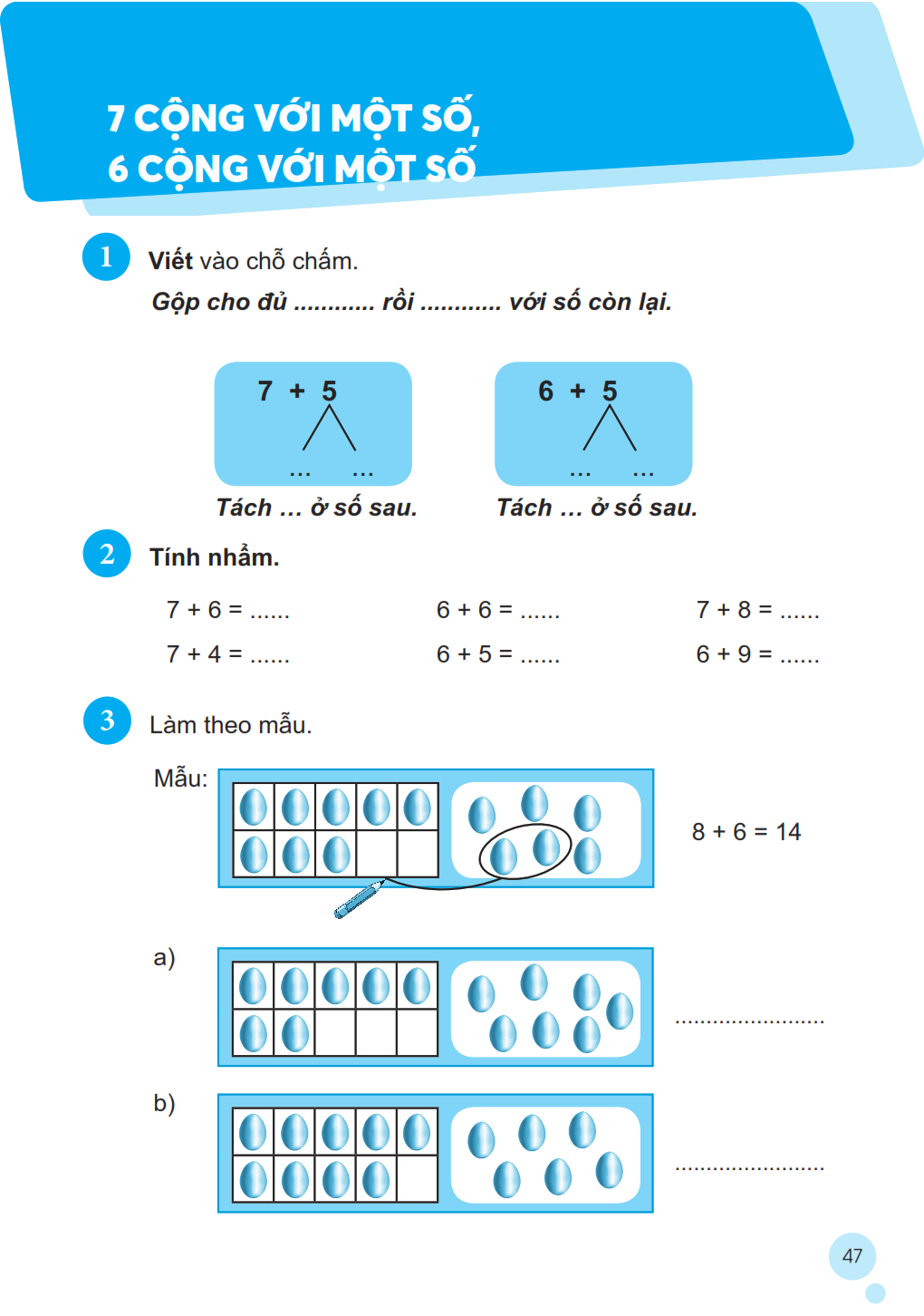 chục
cộng
3
2
4
1
3
4
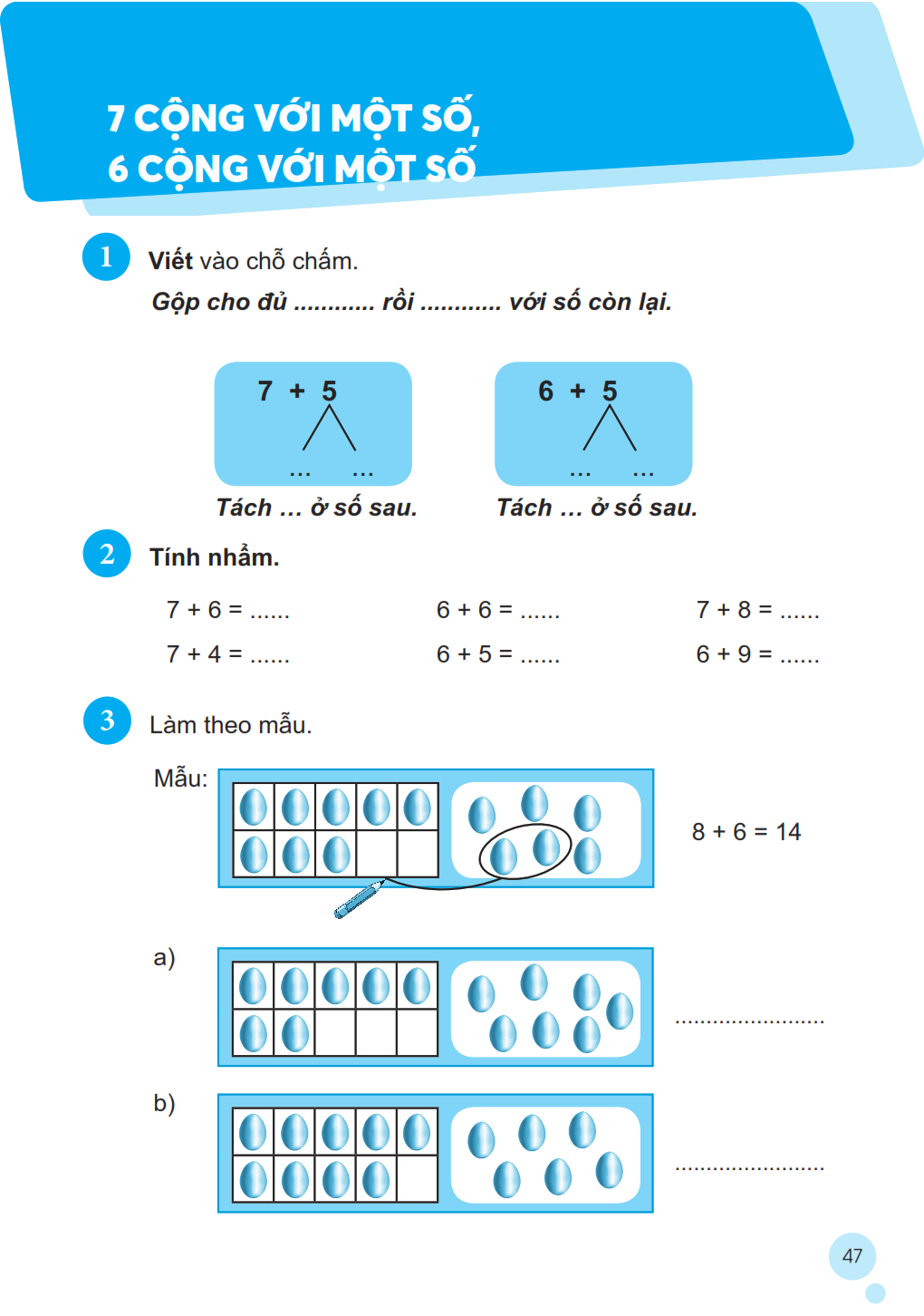 15
13
12
15
11
11
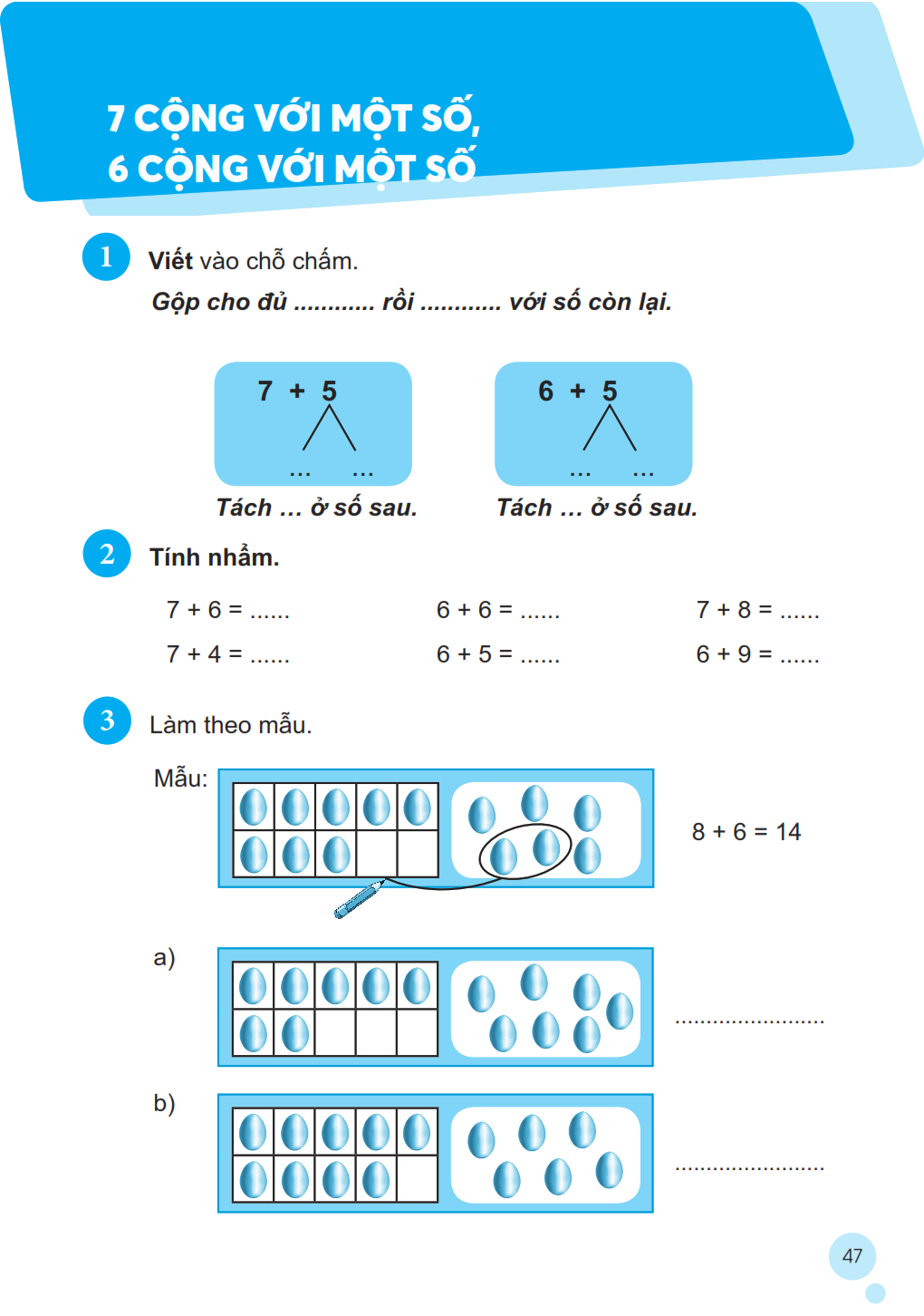 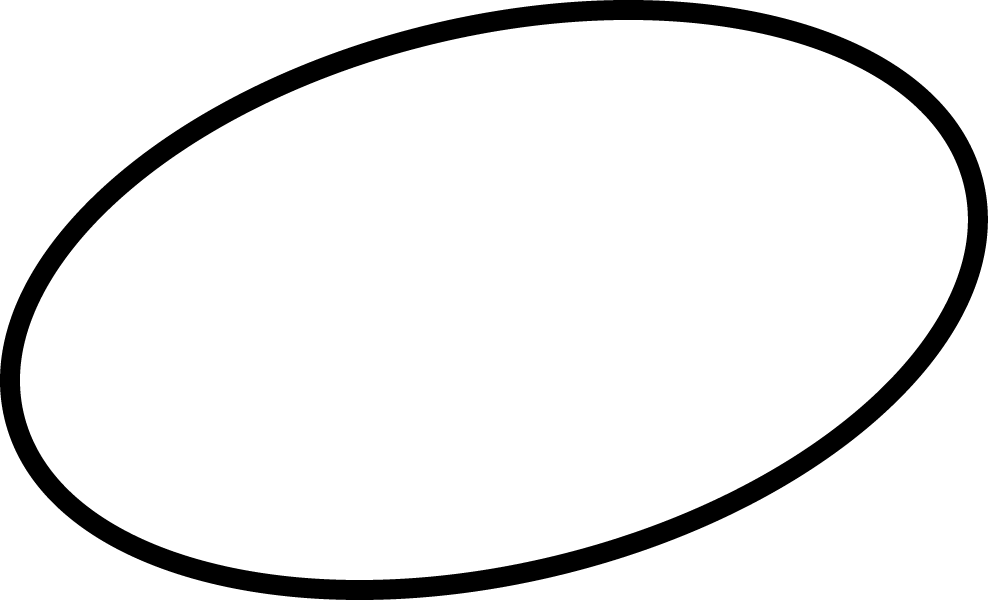 7 + 7 = 14
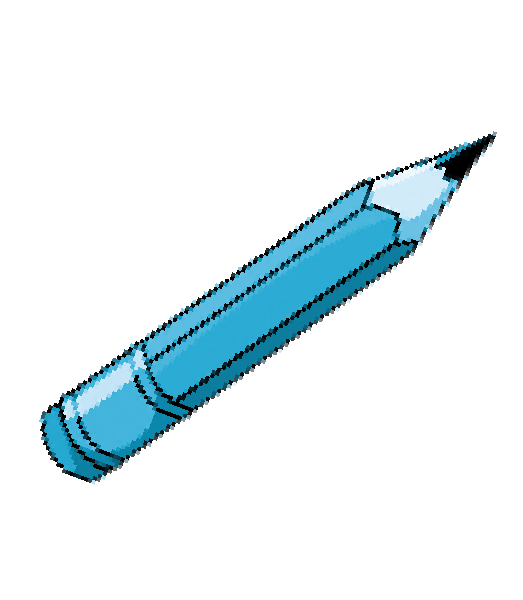 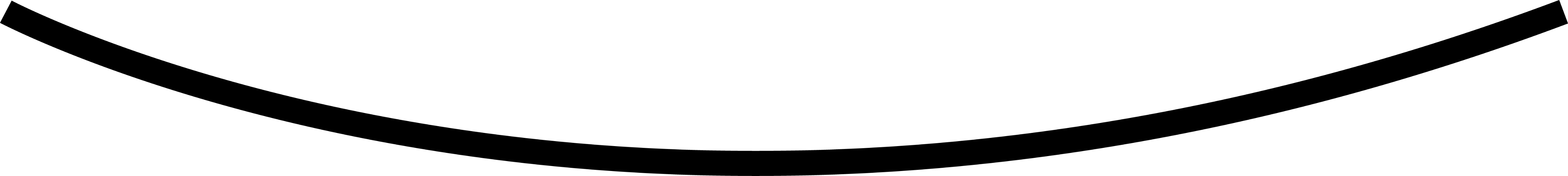 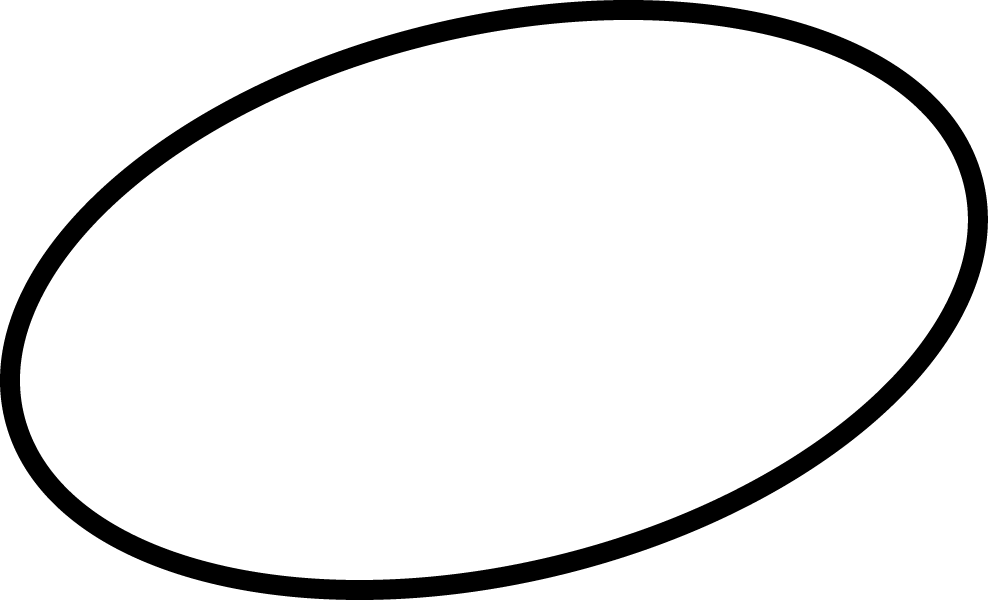 9 + 6 = 15
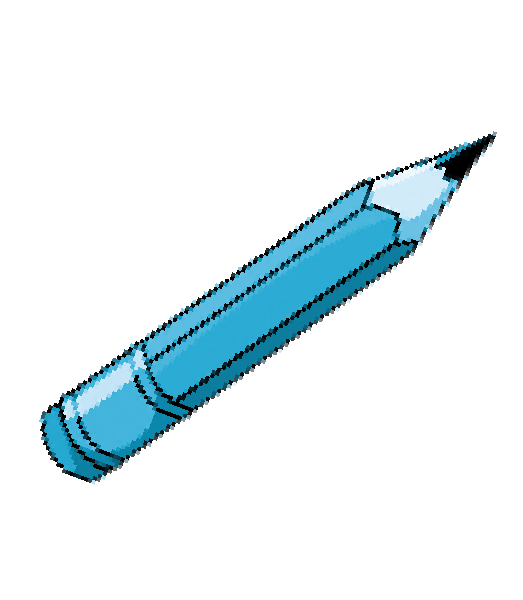 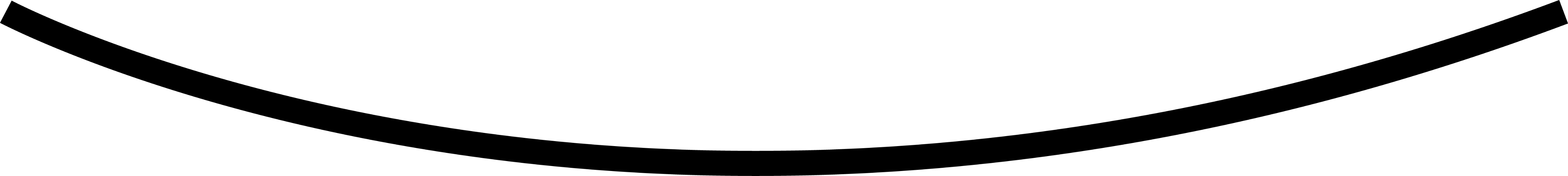 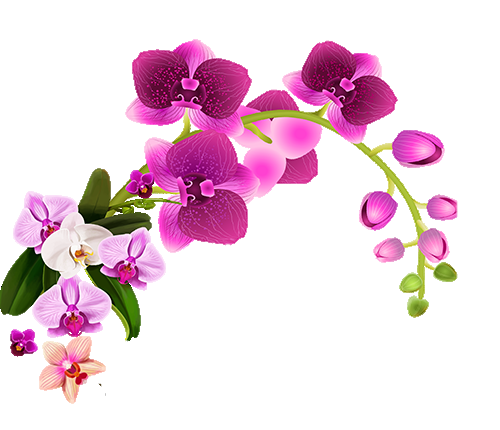 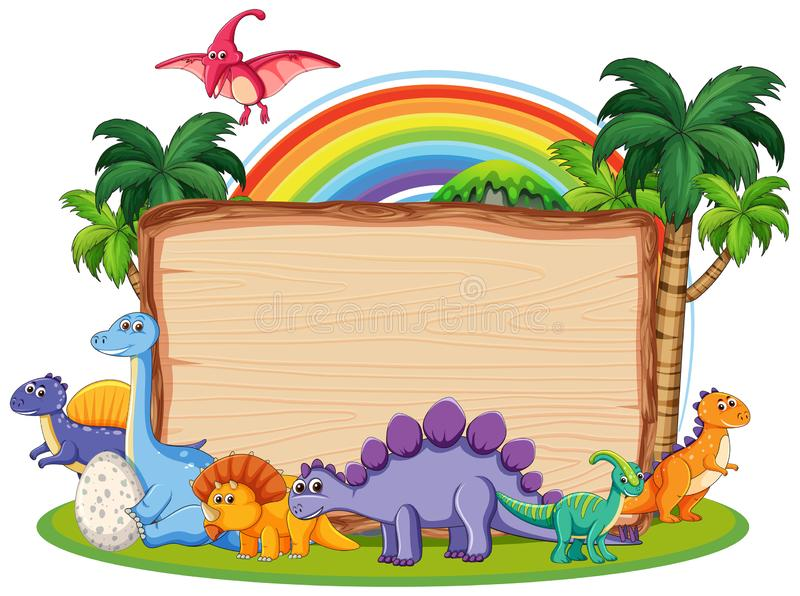 LAN HƯƠNG
CHÀO TẠM BIỆT 
CÁC CON
035.447.3852
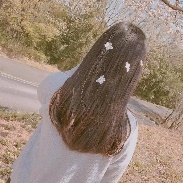